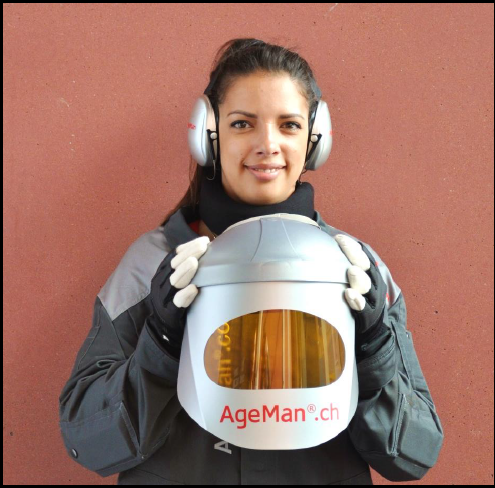 Rozšíření přednáškových a cvičebních materiálů v oblasti Gerontologie/Gerontotechnologie

IP2023
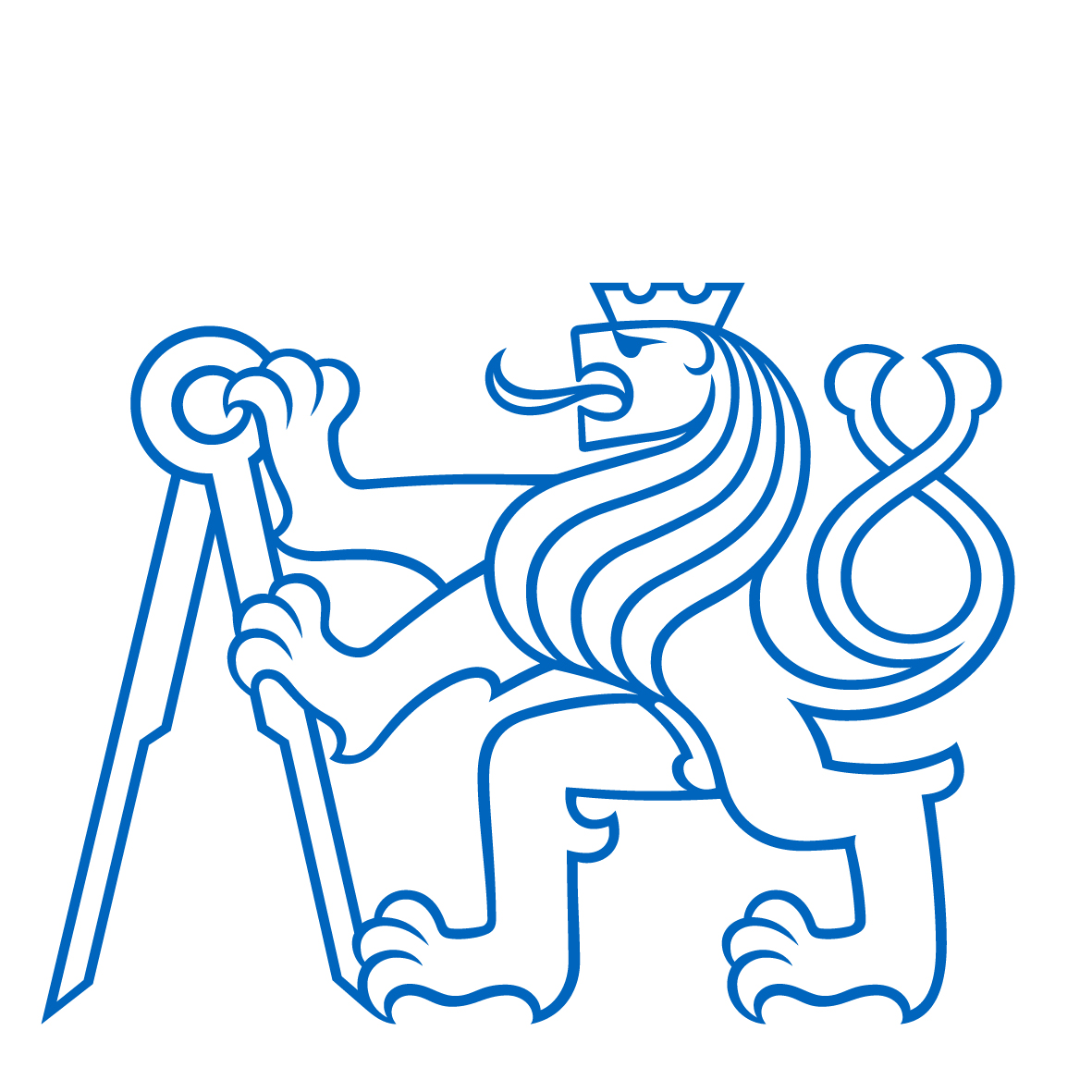 IP2023-Gerontotechnologie-Christiane Malá
Stav před projektem
Téma gerontologie/gerontotechnologie - a tím i speciální potřeby seniorů, pokud jde o technologie - nebylo v oboru IKZ integrováno do žádného předmětu
Obsah předmětu AZI obsahoval některá opakující se témata, která již byla probírána v jiných předmětech
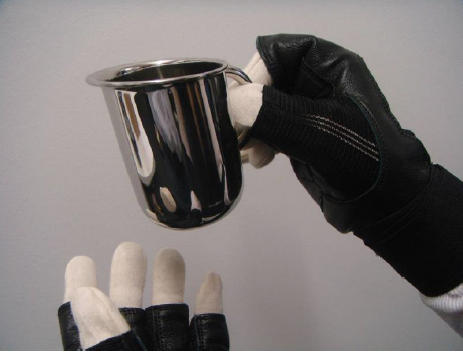 Cíle projektu
Zvyšování povědomí studentů o fyzických omezeních seniorů
Vytvořit porozumění prostřednictvím své vlastní zkušenosti
Praktická cvičení poskytují úvod do teoretického zpracování tématu v přednášce
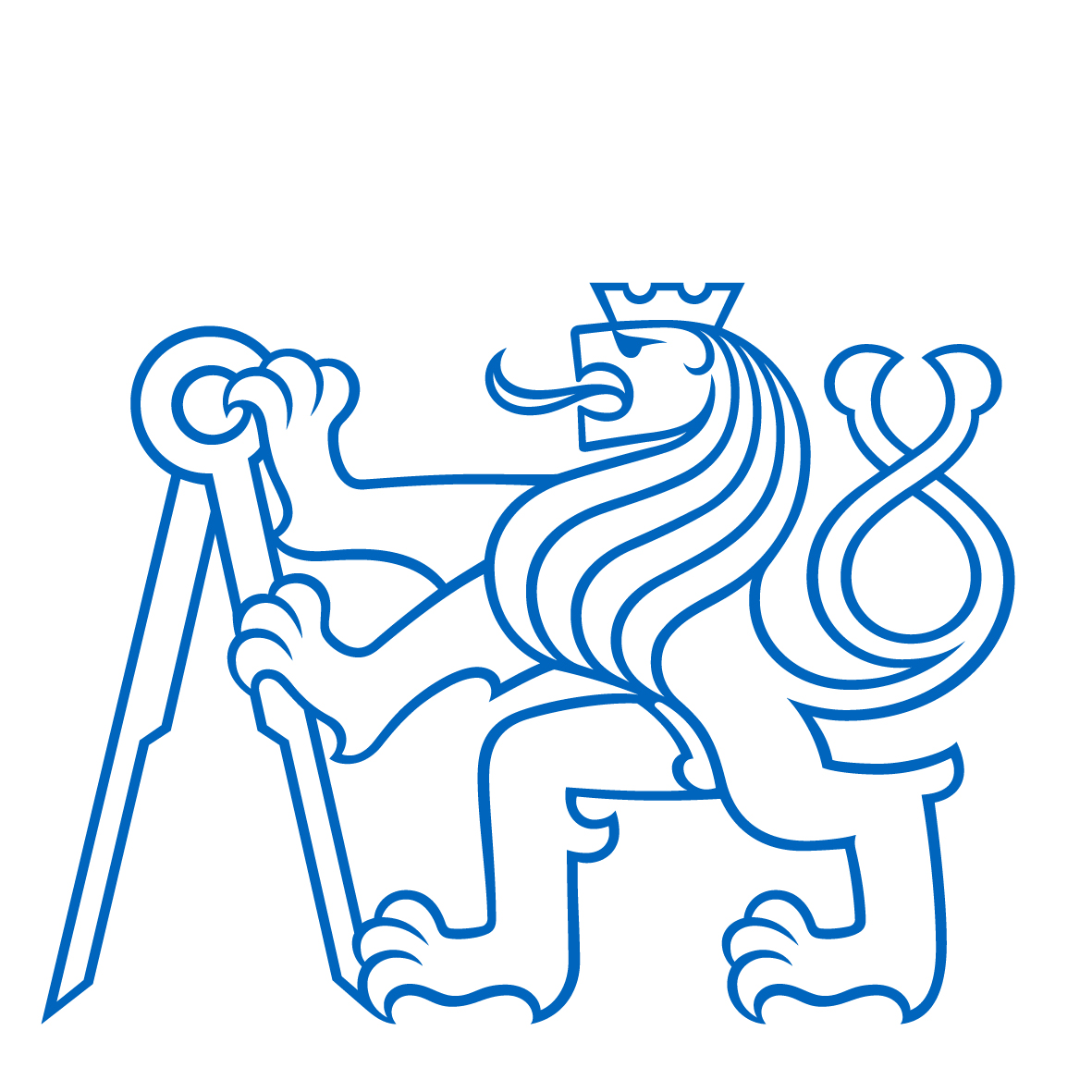 IP2023-Gerontotechnologie-Christiane Malá
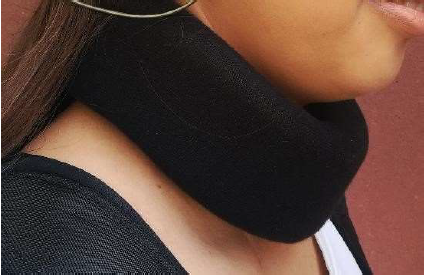 Indikatory
4x nové vytvořené úlohy v ČJ 
4x nové vytvořené úlohy v AJ
1x mat. na propagaci v ČJ 
1x mat. na propagaci v AJ 
využití studenty 100%
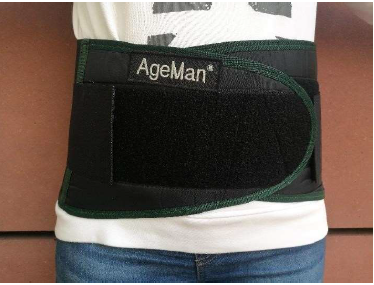 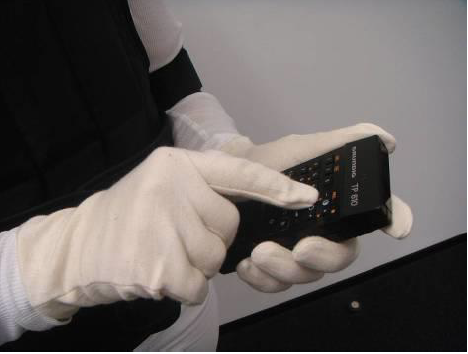 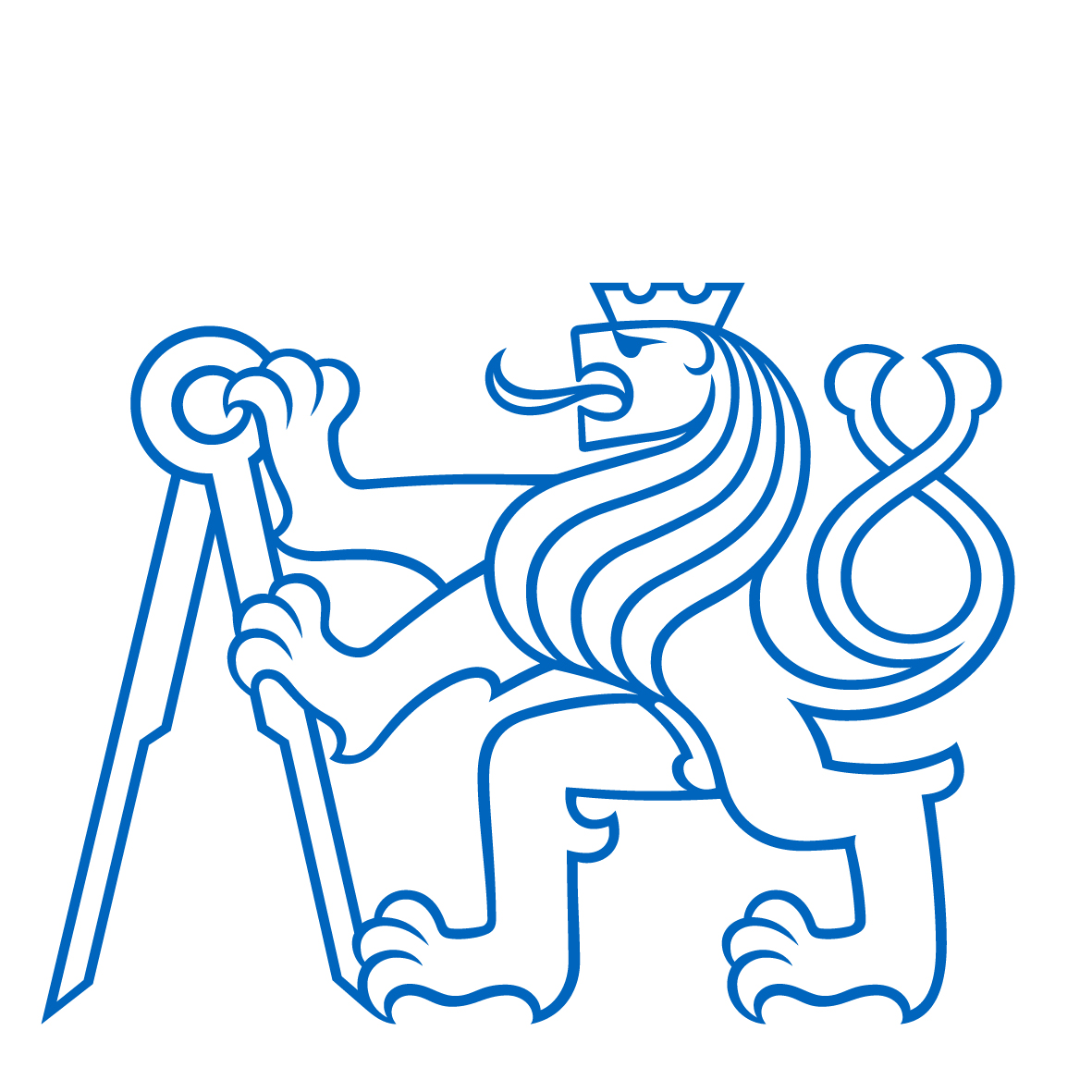 IP2023-Gerontotechnologie-Christiane Malá
Úloha č. 1 – Age Suit
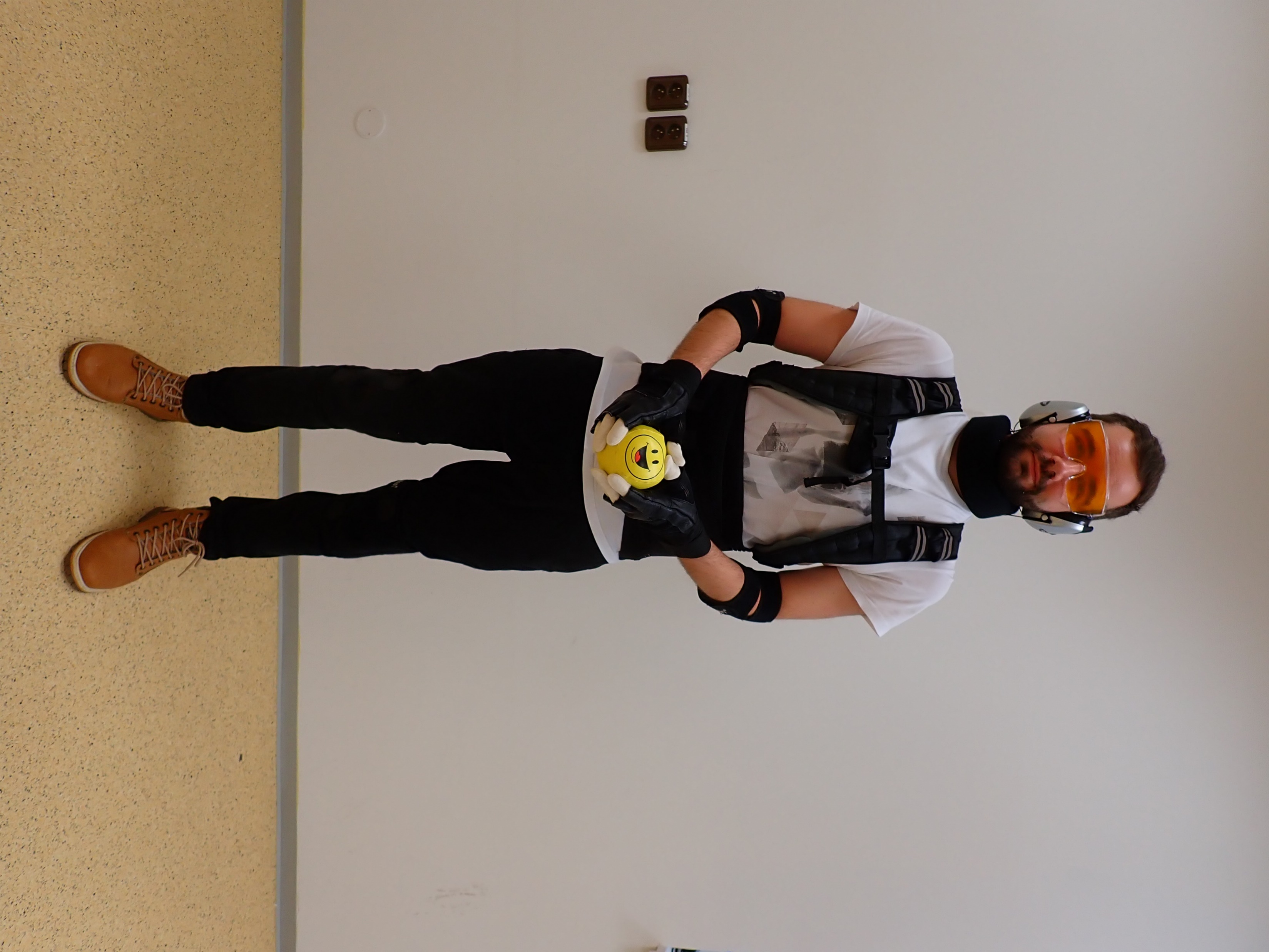 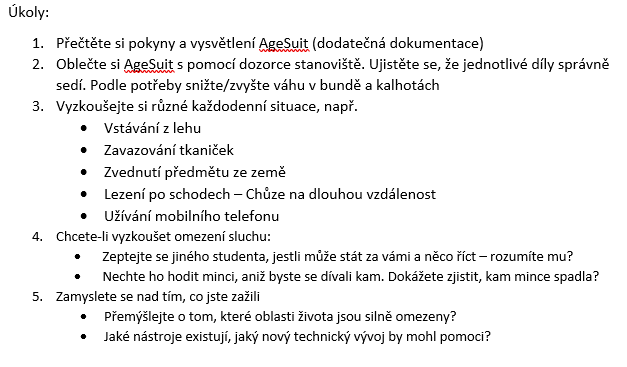 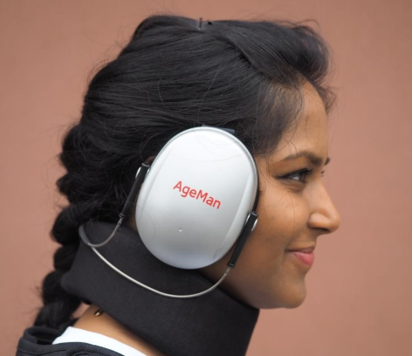 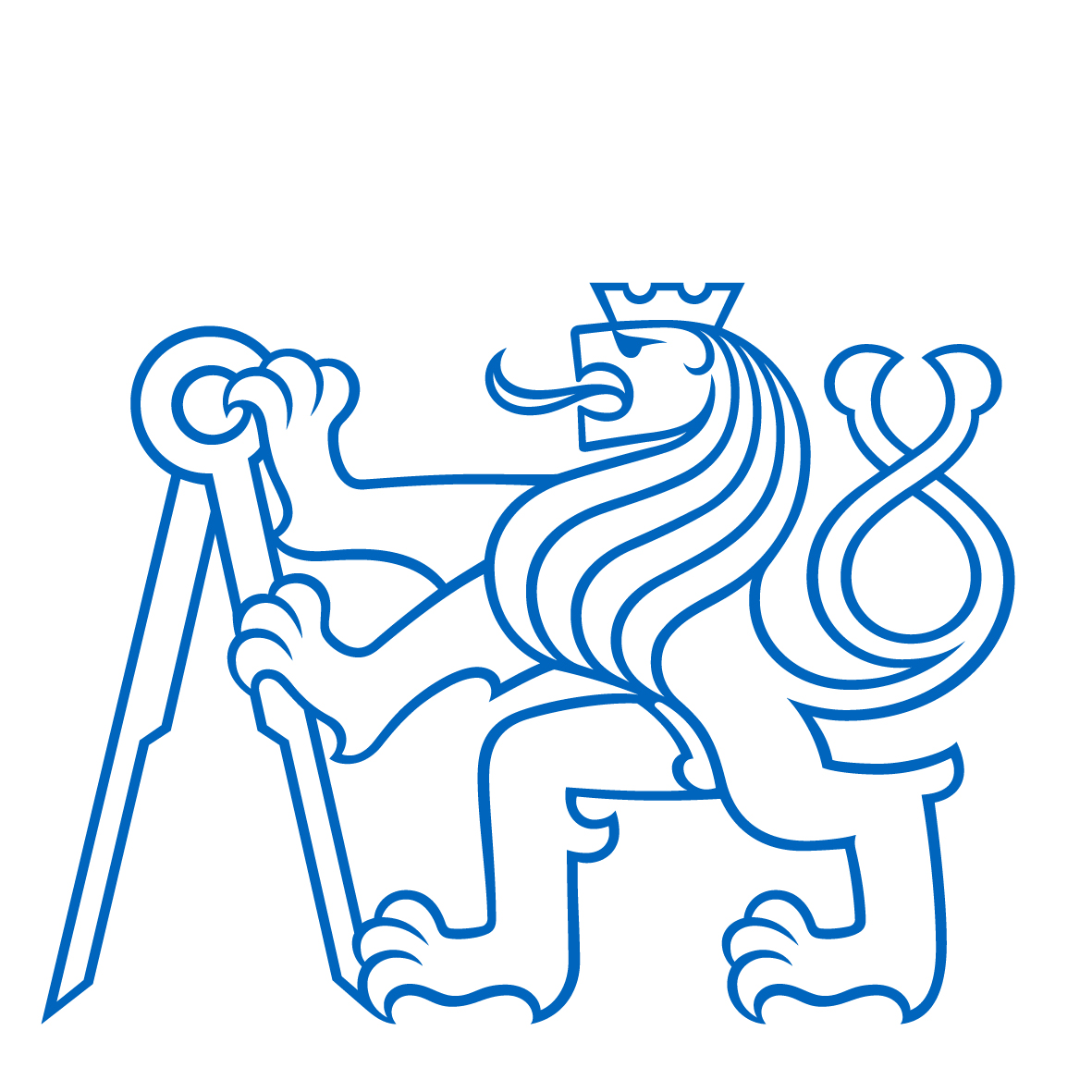 IP2023-Gerontotechnologie-Christiane Malá
Úloha č. 2 – Tremor-kompensační-nástroj
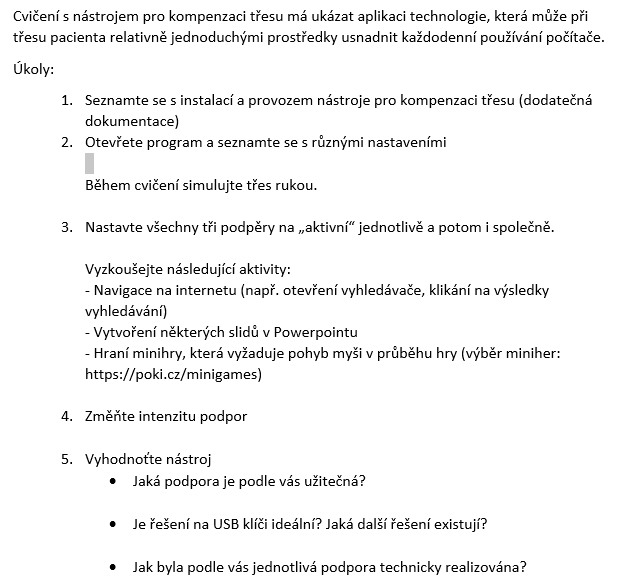 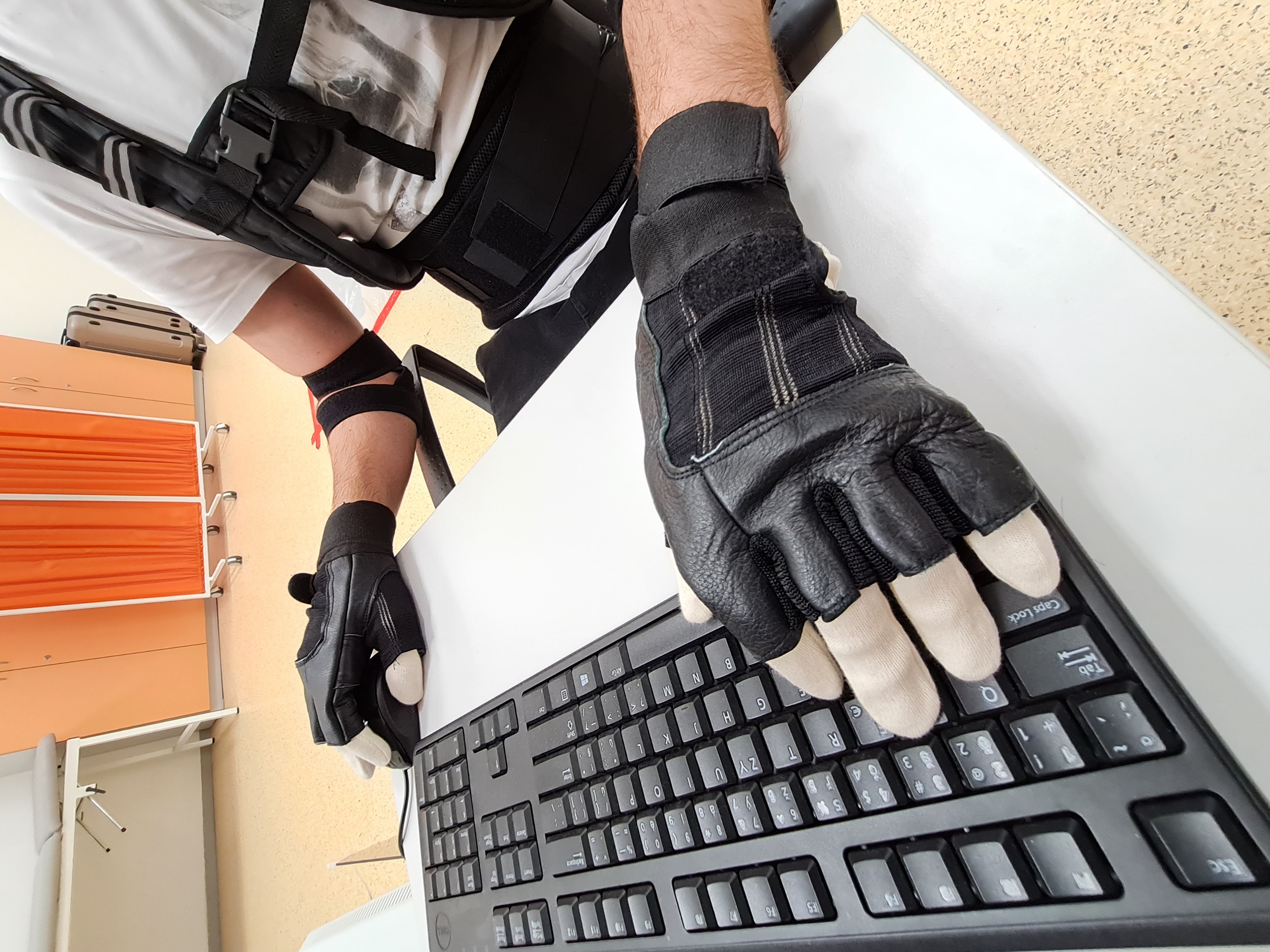 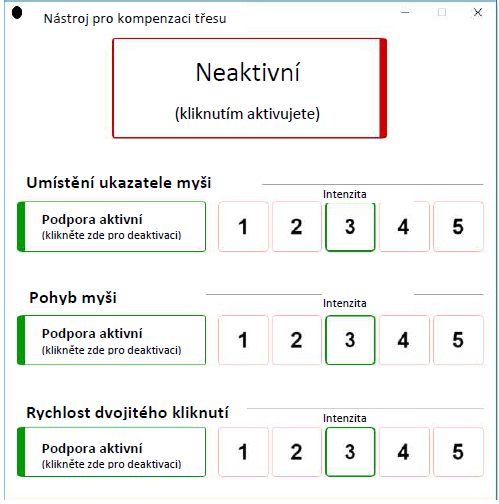 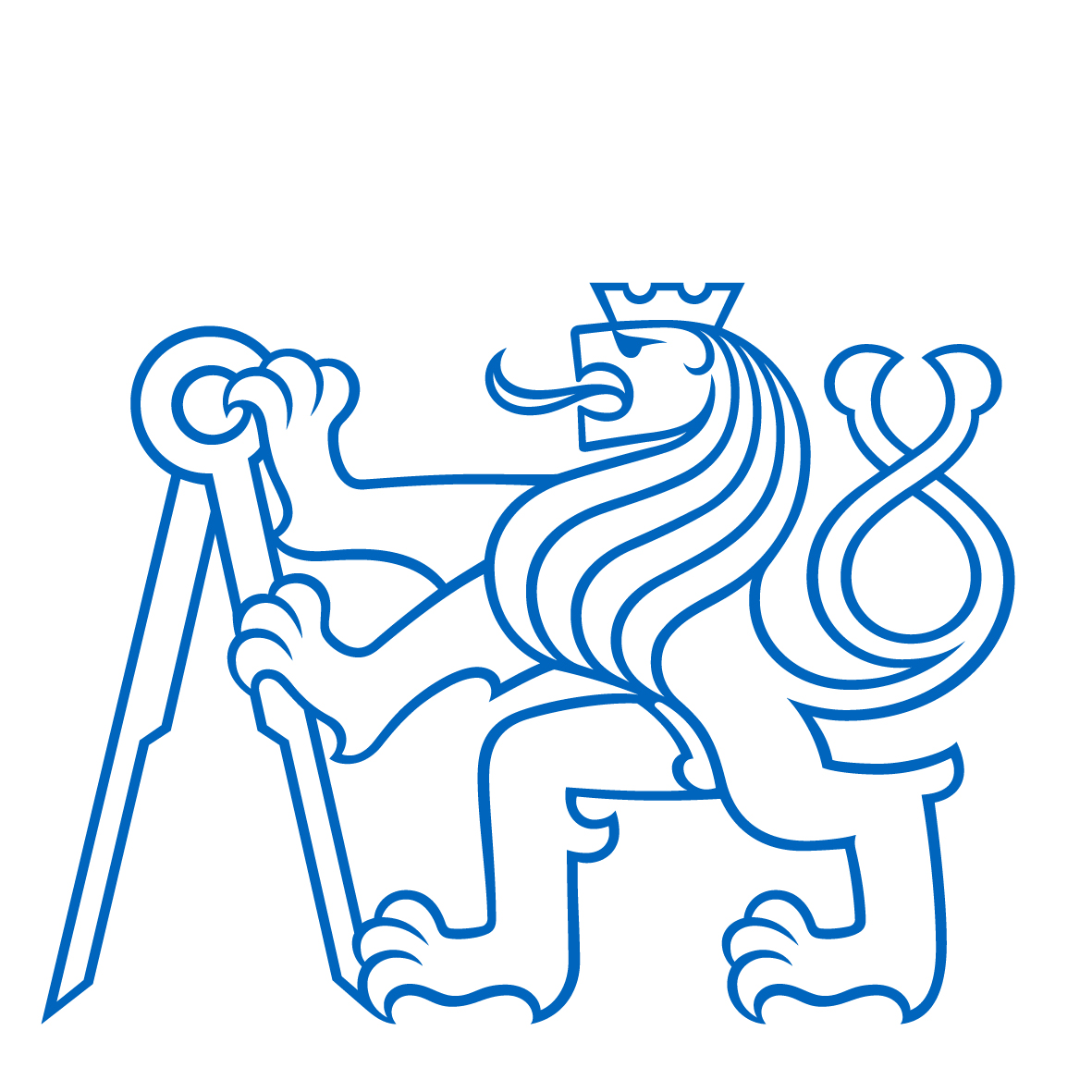 IP2023-Gerontotechnologie-Christiane Malá
Úloha č. 3 – tremor simulátor Tremor Explorer
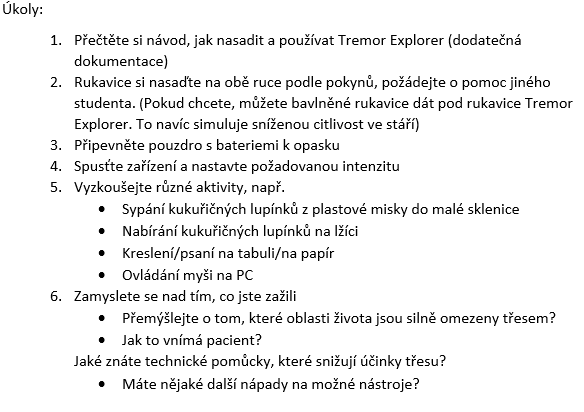 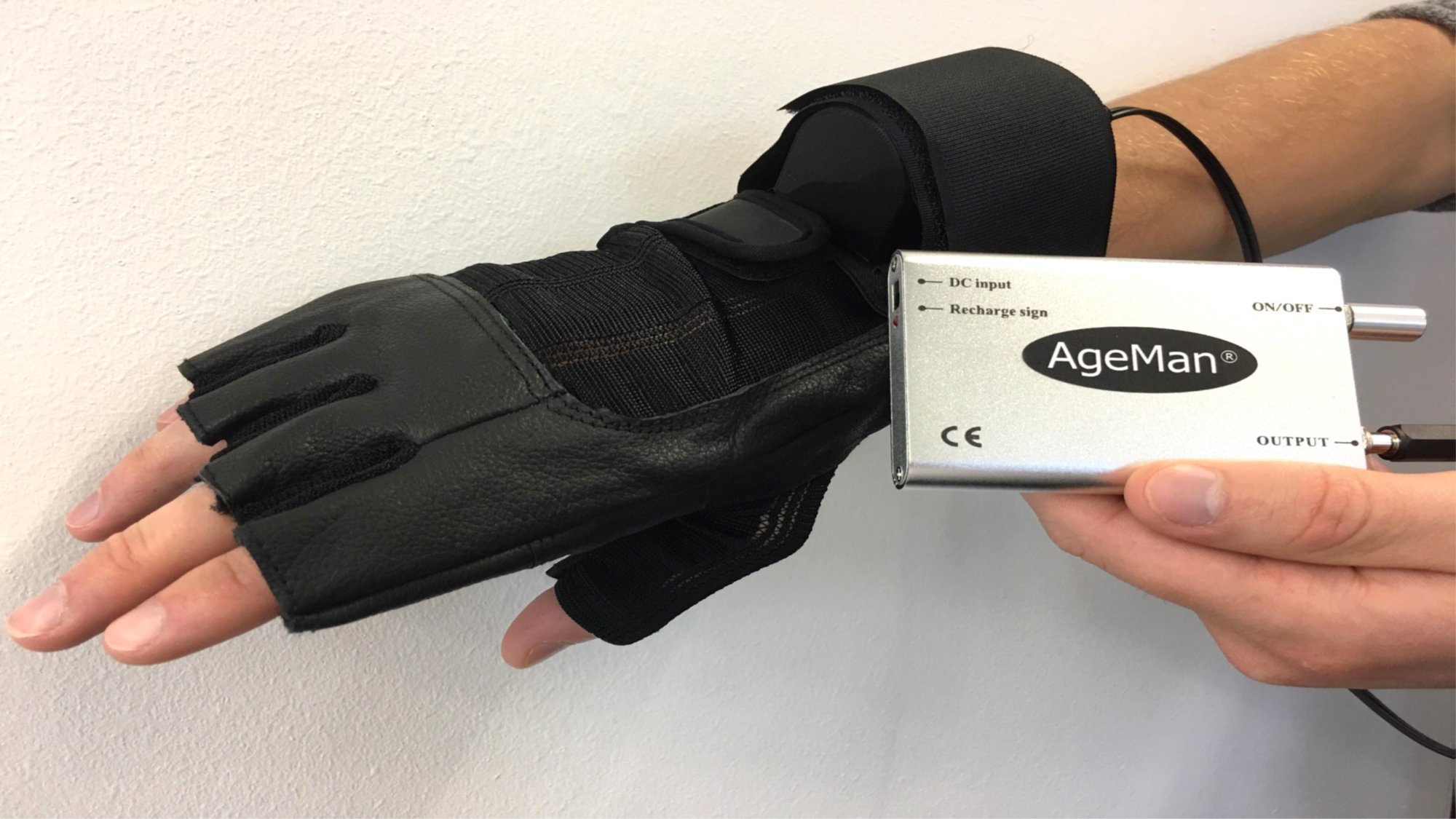 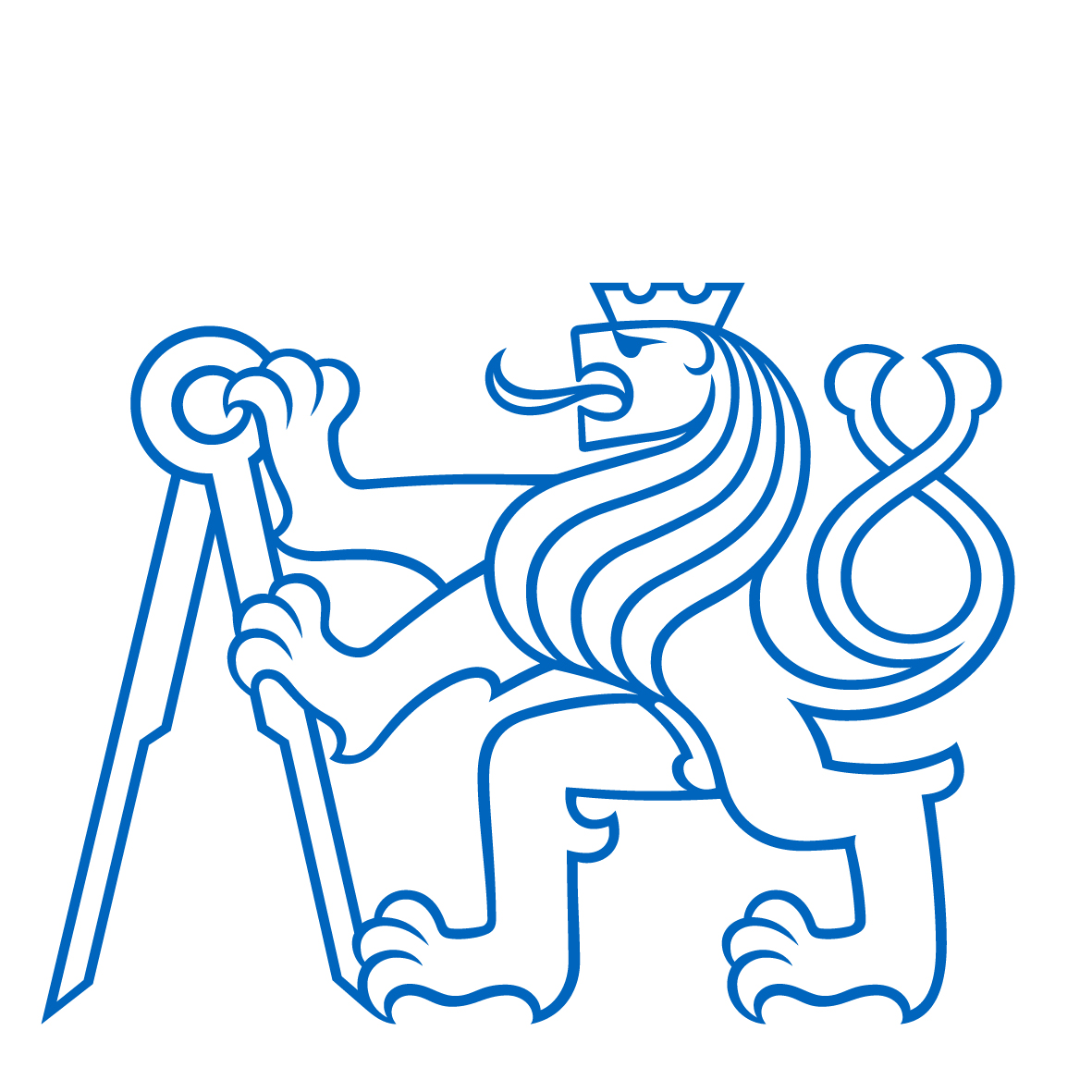 IP2023-Gerontotechnologie-Christiane Malá
Úloha č. 4 – oční vady ve staří
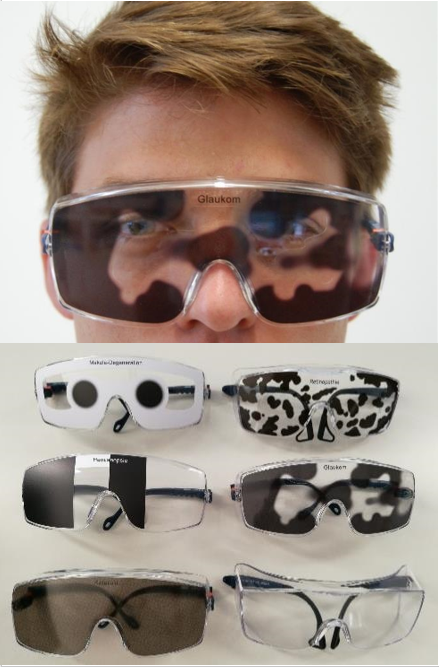 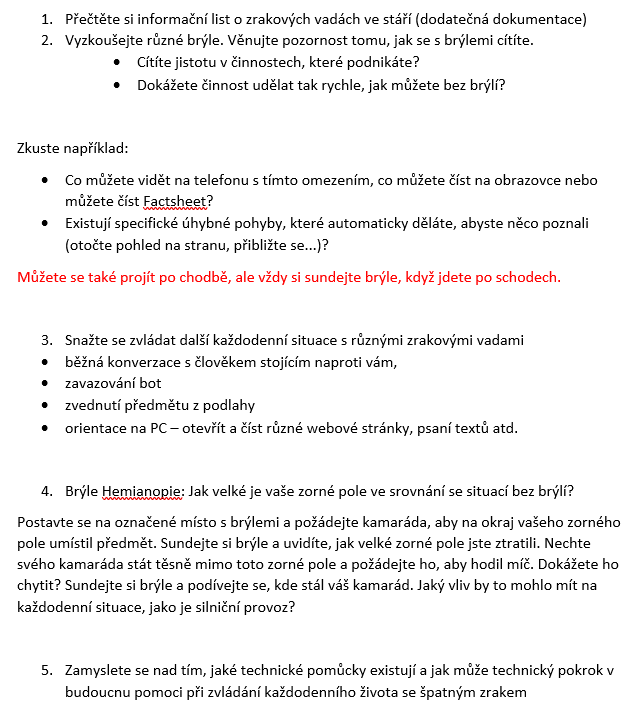 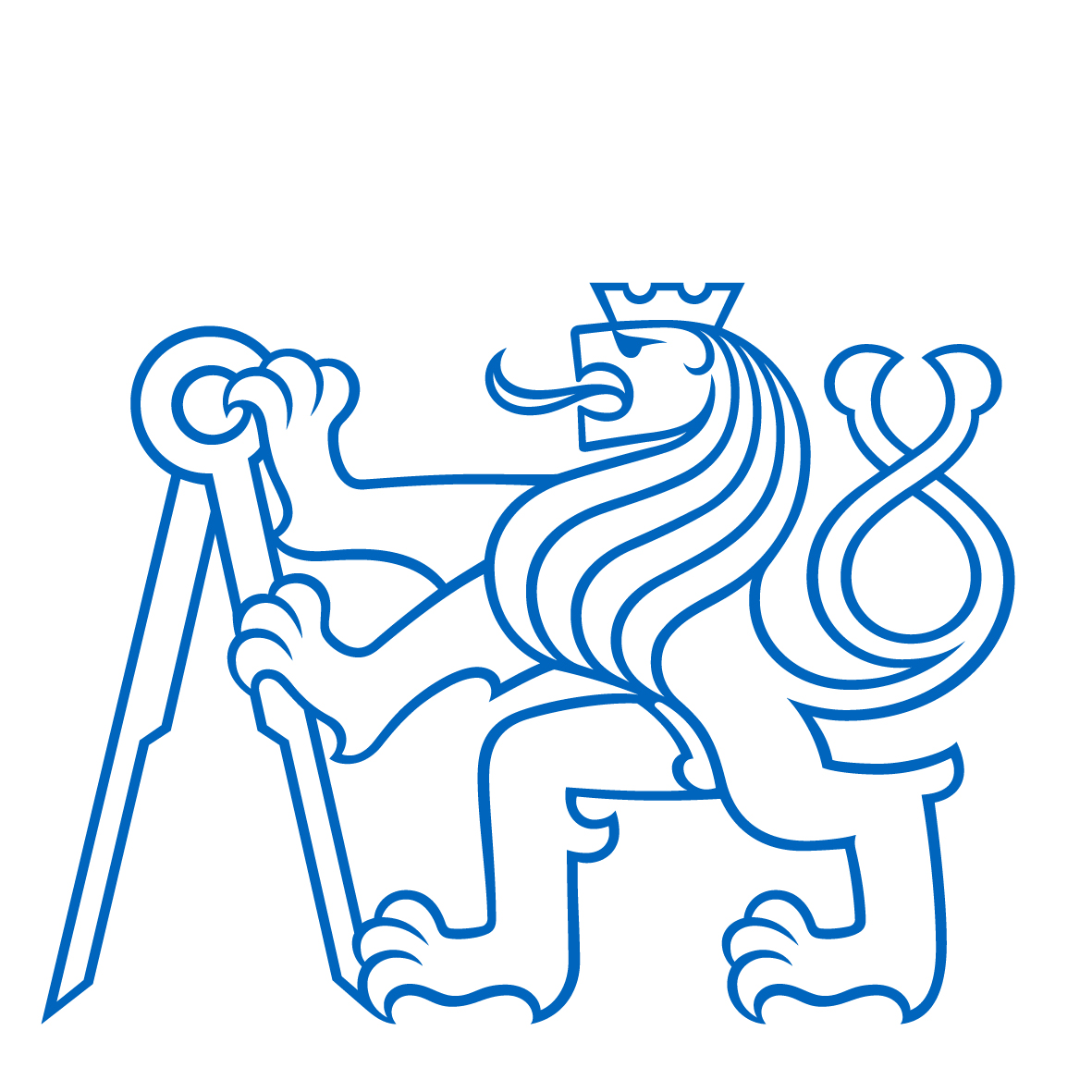 IP2023-Gerontotechnologie-Christiane Malá
Gerontotechnologie ve 
vyuce
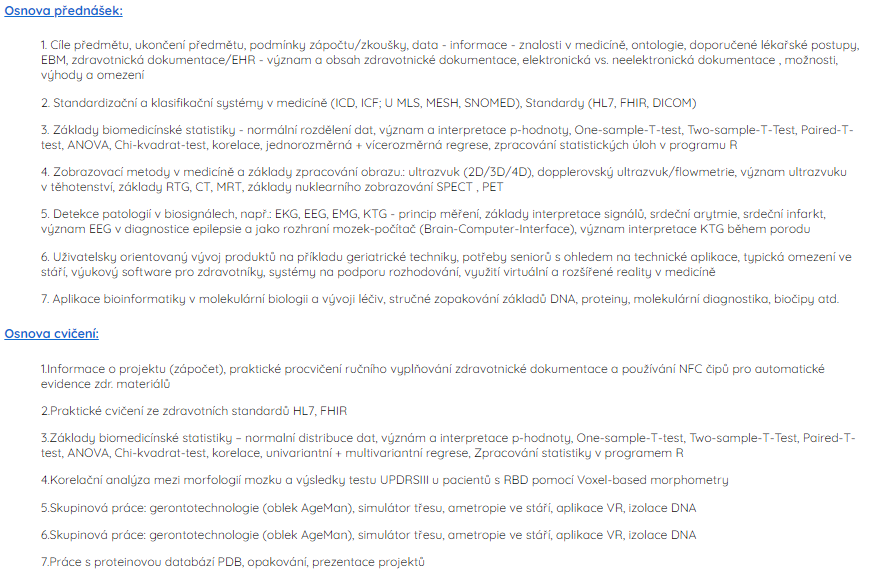 Datumy přednášky/cvičení IKZ 2.roč F7PBKAZI-I

25.04.2023/09.05.2023/23.05.2023

Studenti procházeli projektovými stanovišti ve skupinách po dvou na principu rotace
Série cvičení byla rozšířena o přednášku na dané téma


Datumy cvičení BMT+IKZ 1.roč F7PBBKT+ F7PBKKT

10.10.2023/16.10.2023
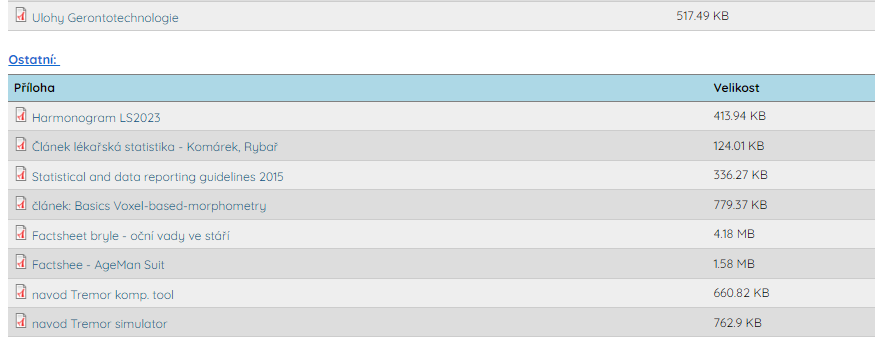 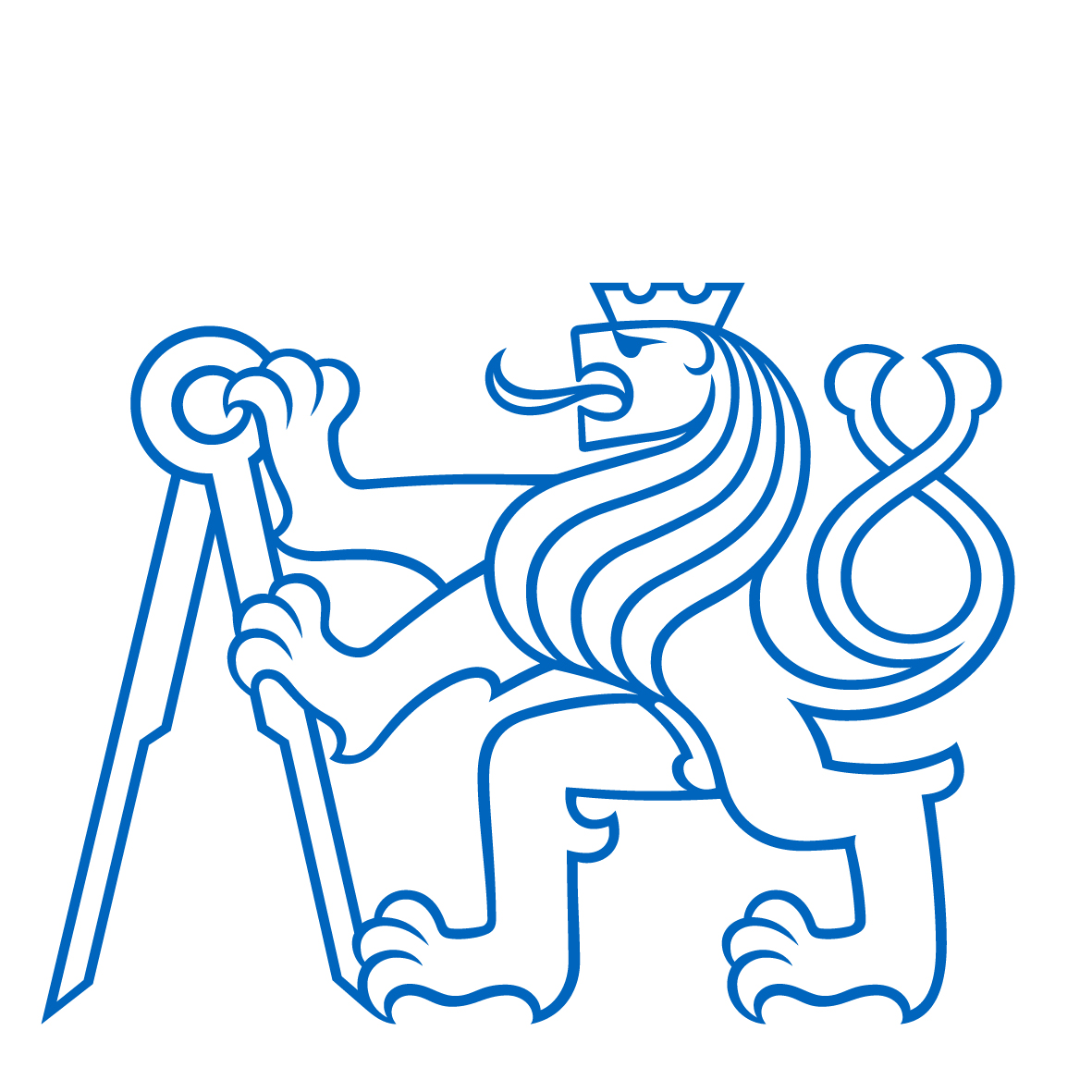 IP2023-Gerontotechnologie-Christiane Malá
Propagační materialy
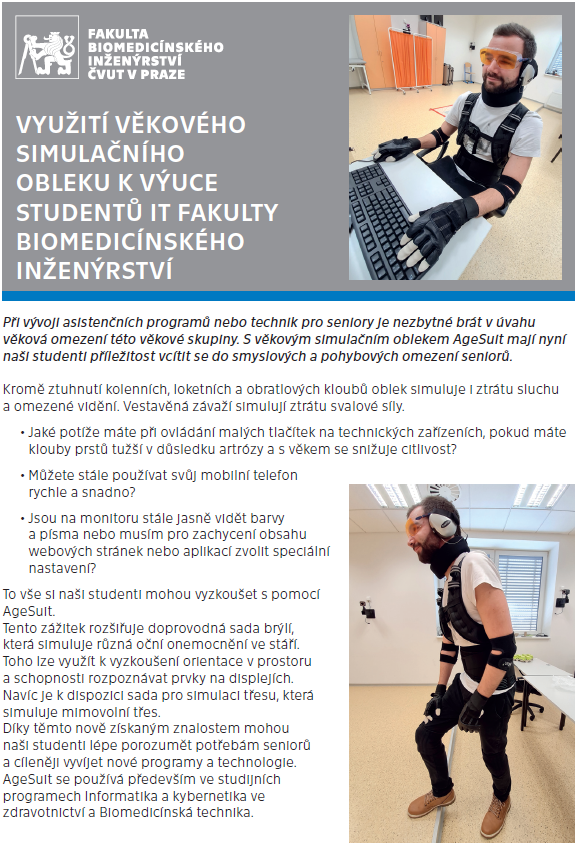 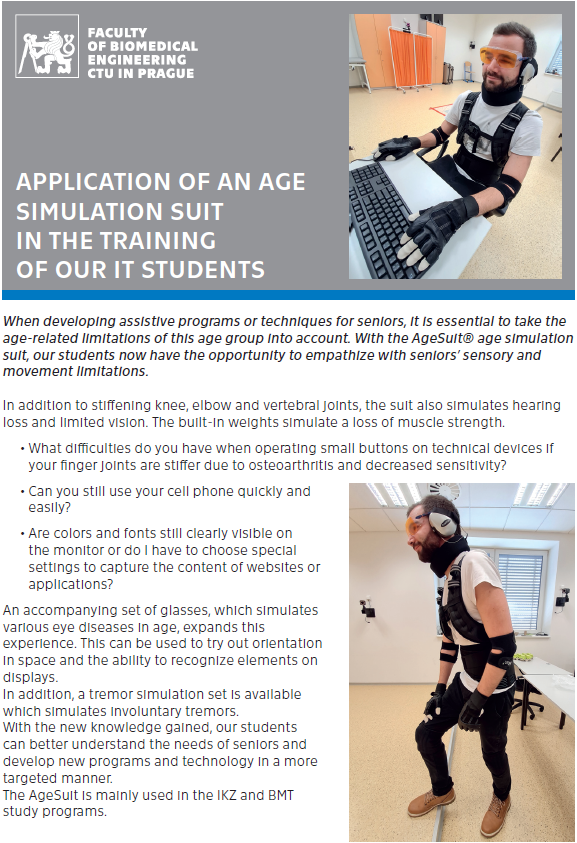 Tvorba dvou brožur ve spolupráci s propagačním oddělením fakulty
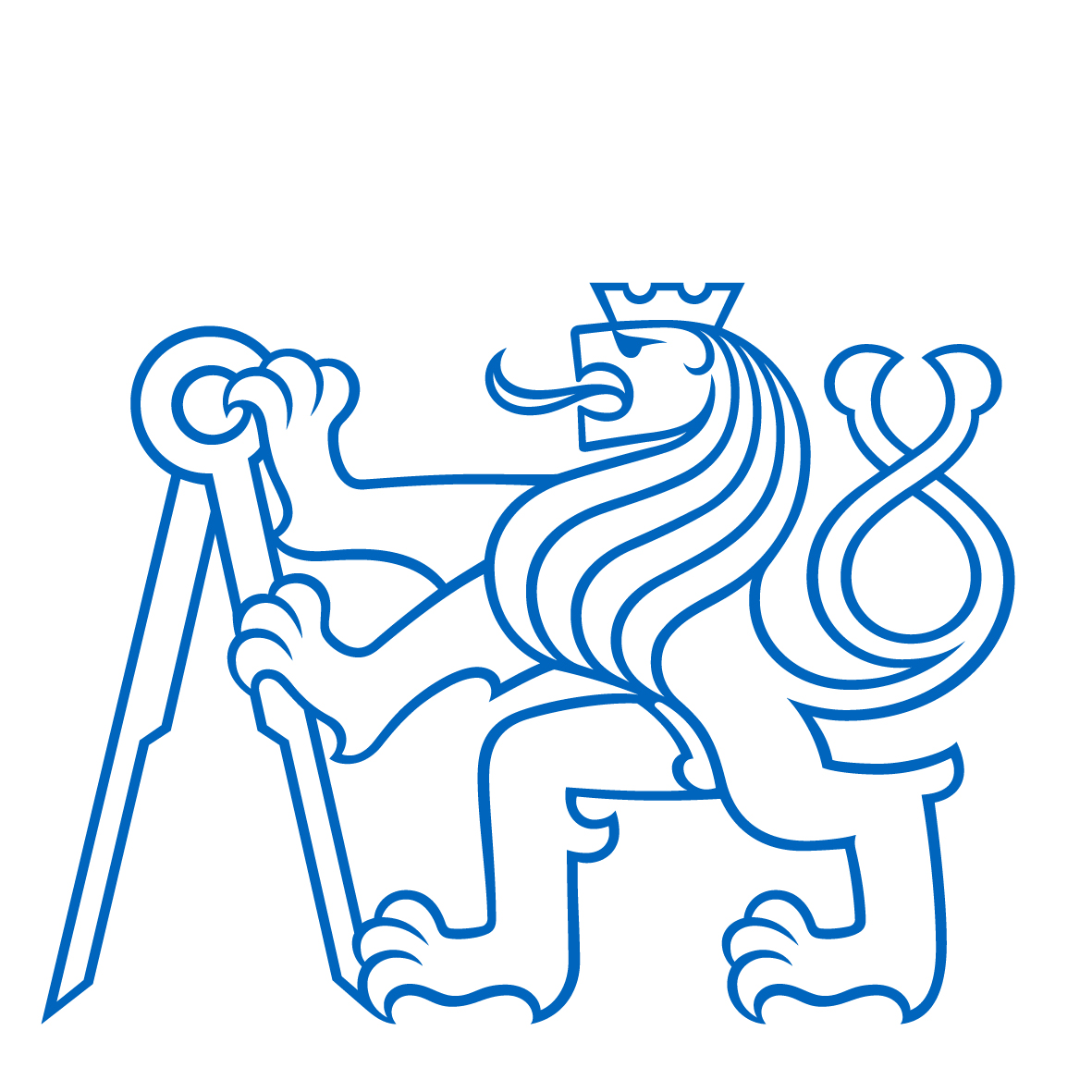 IP2023-Gerontotechnologie-Christiane Malá
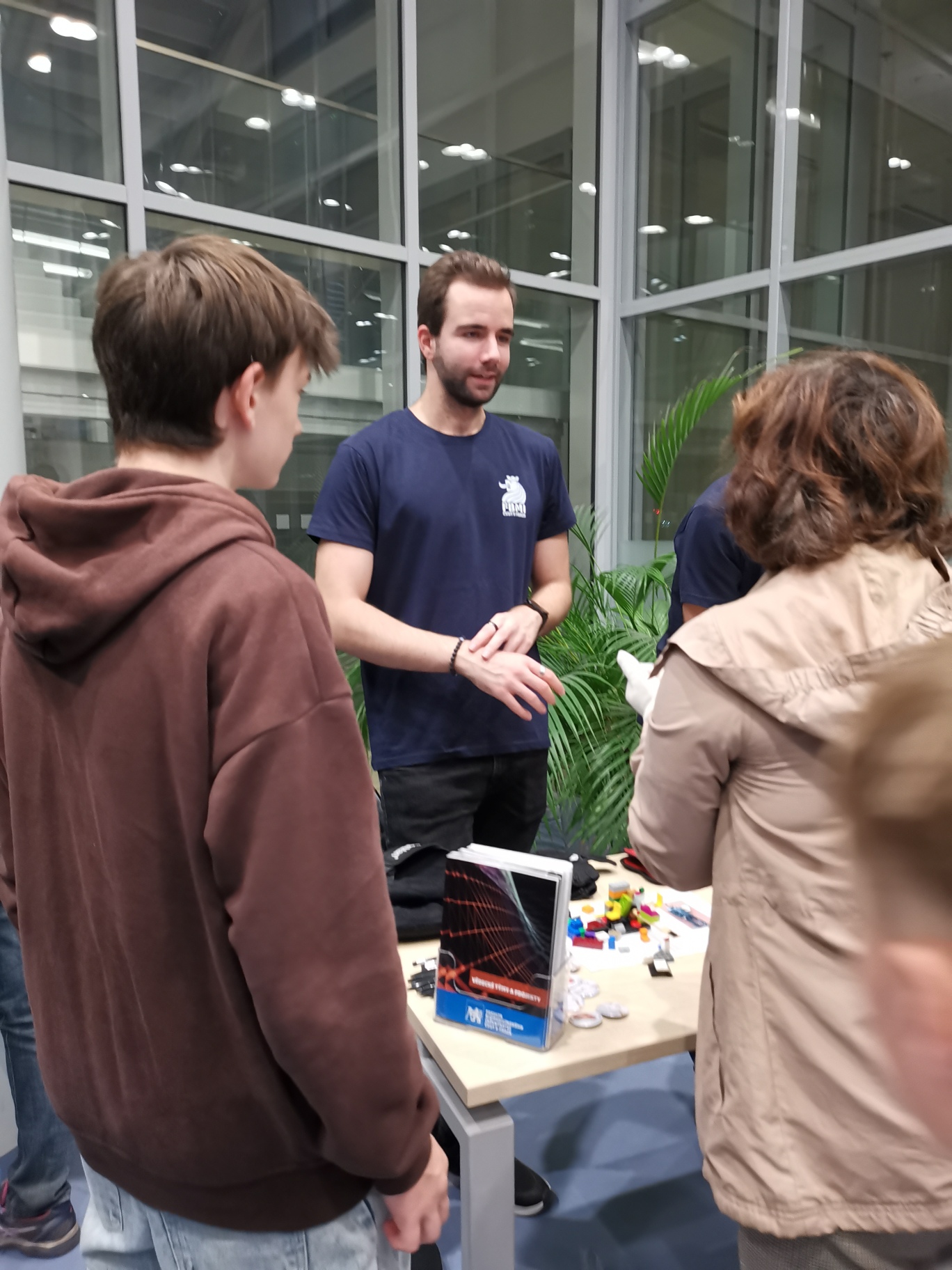 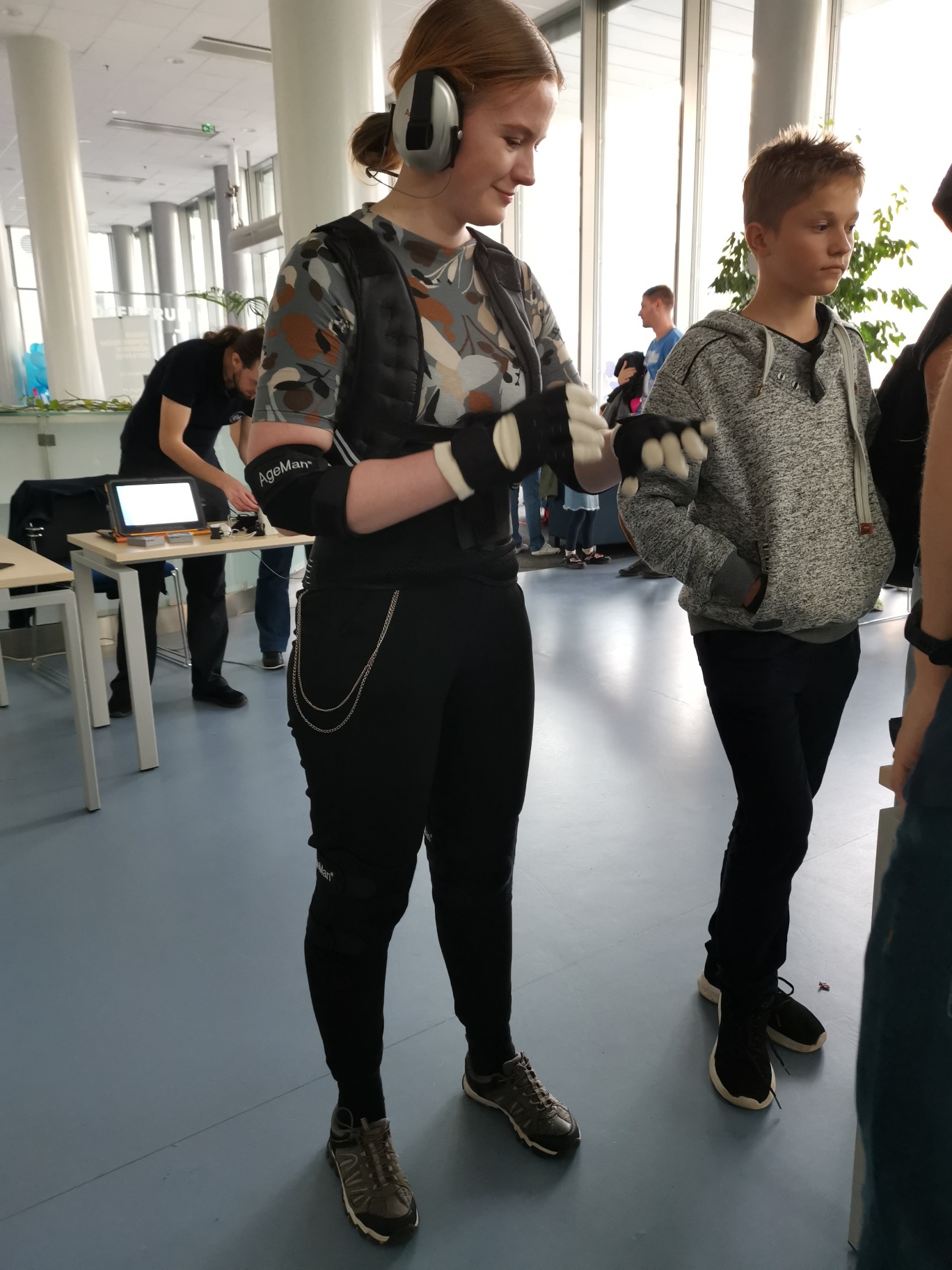 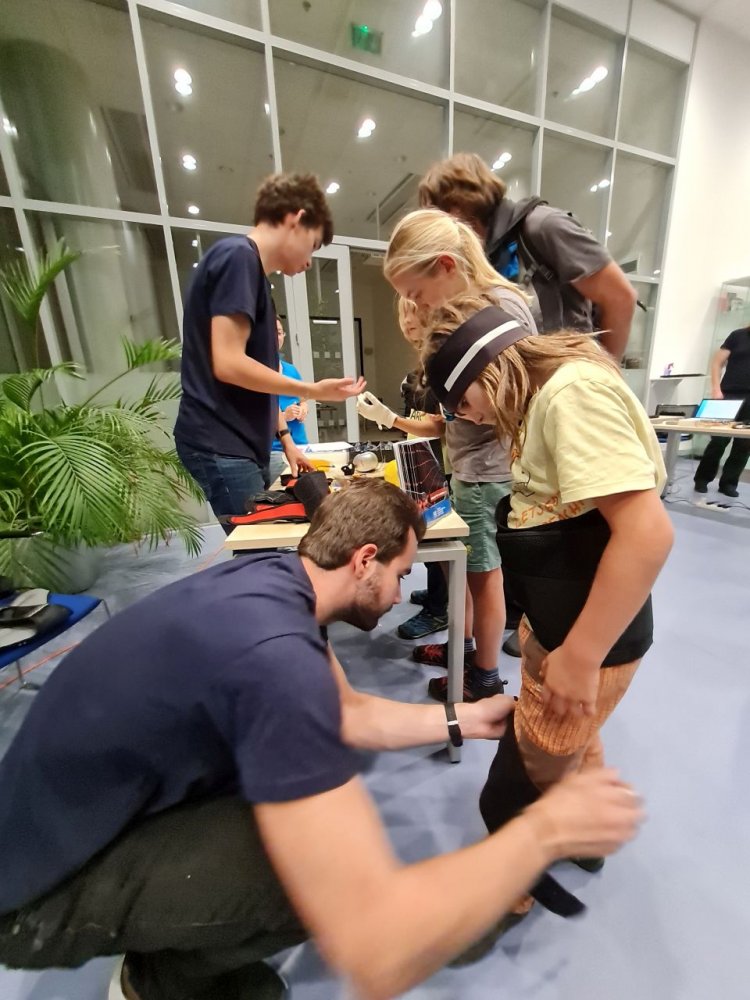 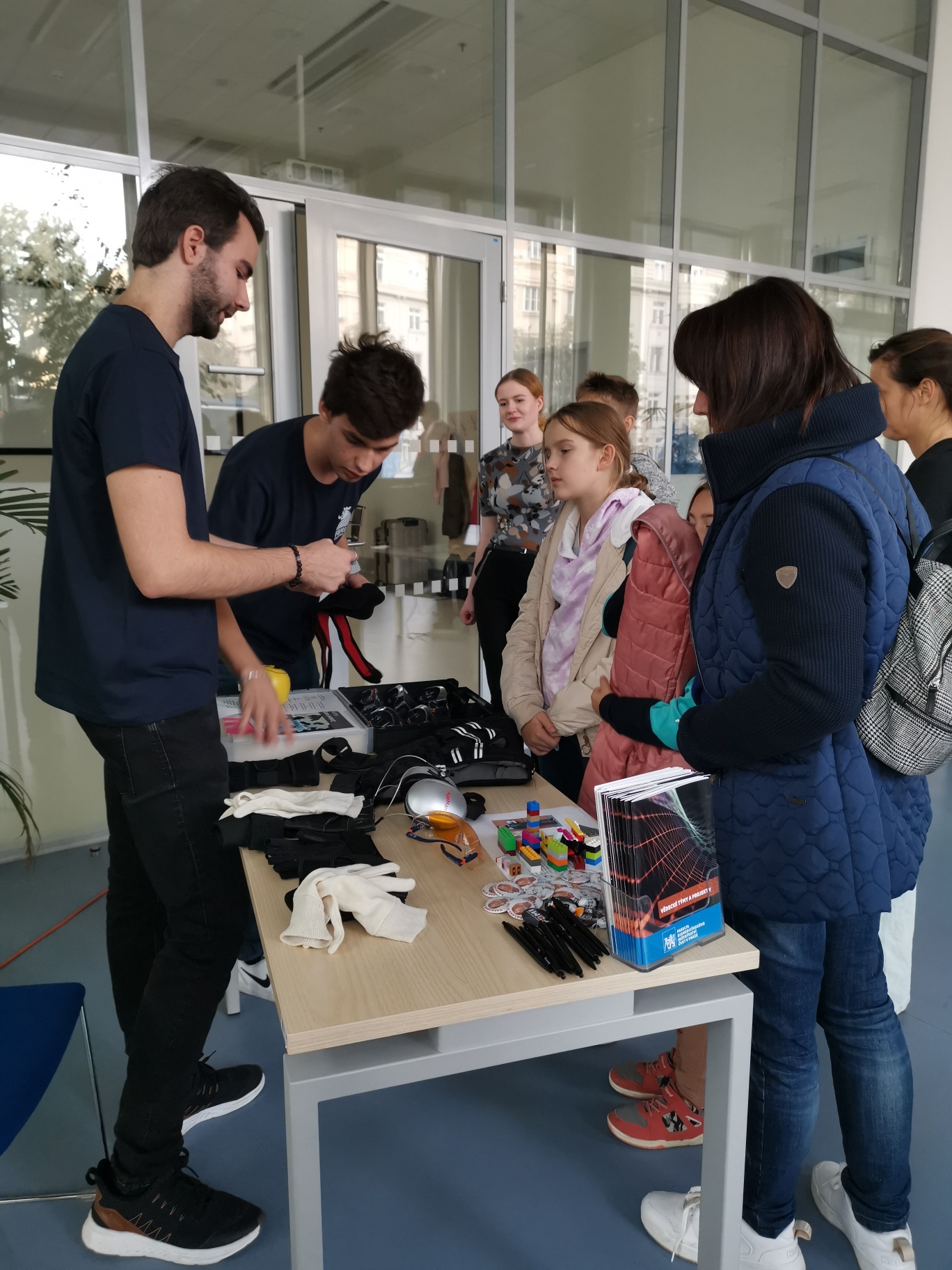 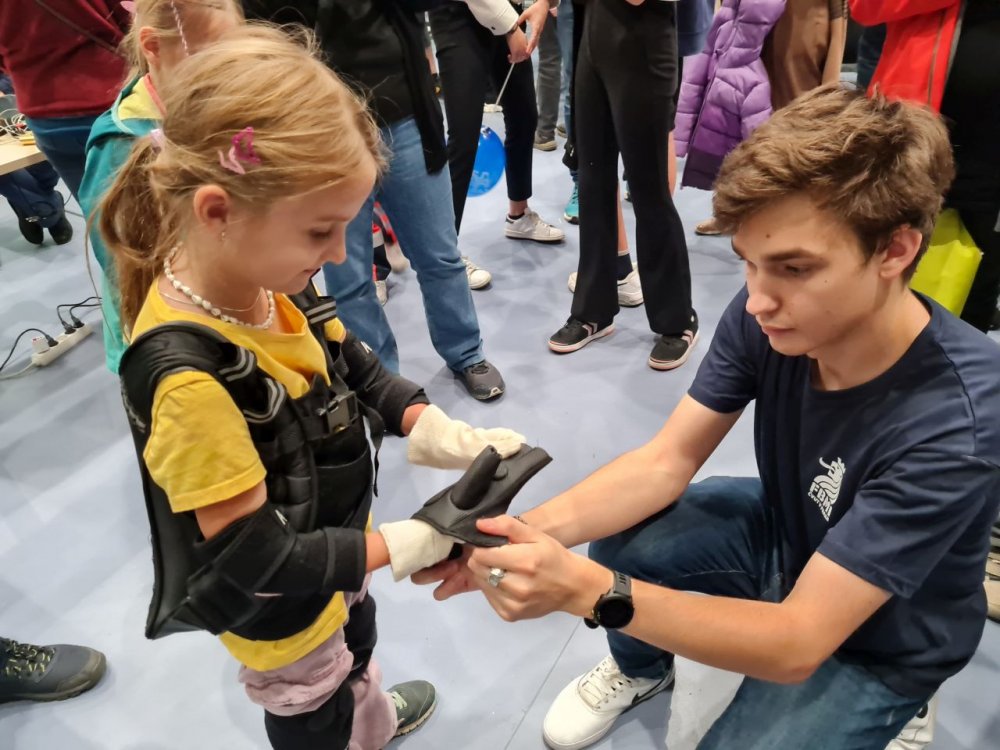 Propagační akce
Noc vědců 06.10.2023 
Různé představení oborů/fakulty studentům
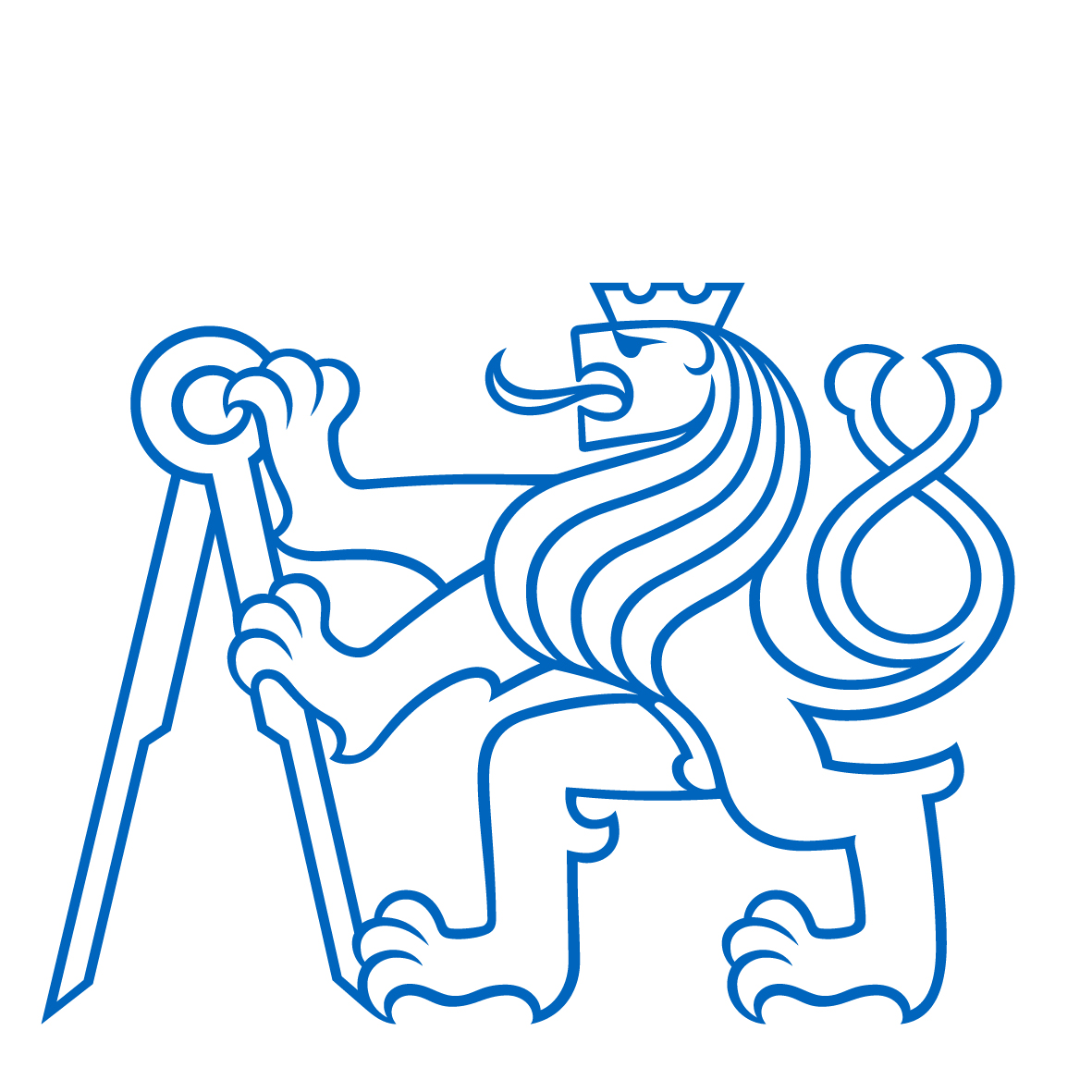 IP2023-Gerontotechnologie-Christiane Malá
Vyčerpání finanční prostředky
Byly zakoupeny:

AgeManSuit®
Brýle, které simulují zrakové postižení související s věkem
Tremorsimulátor
Tremorkomepensační program
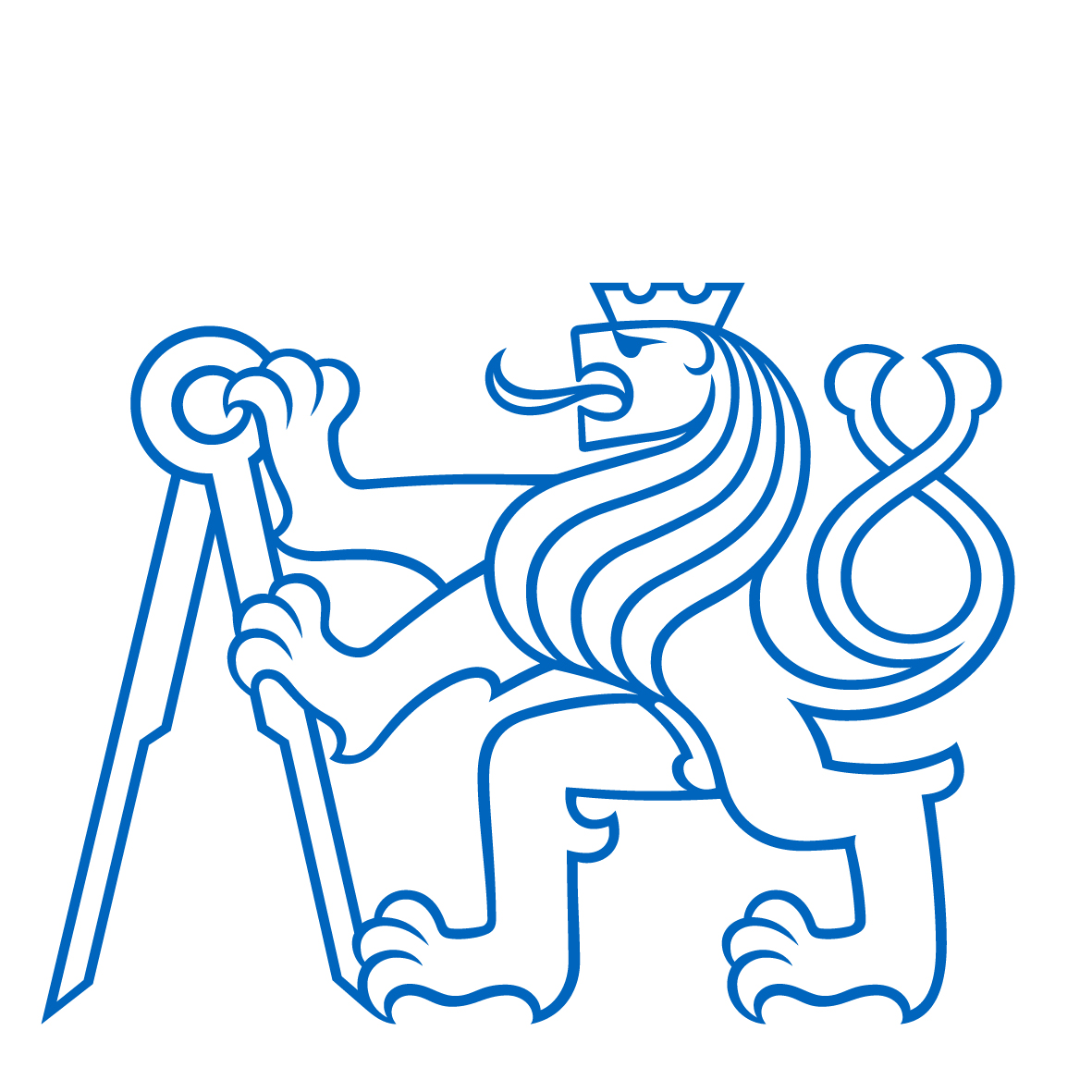 IP2023-Gerontotechnologie-Christiane Malá
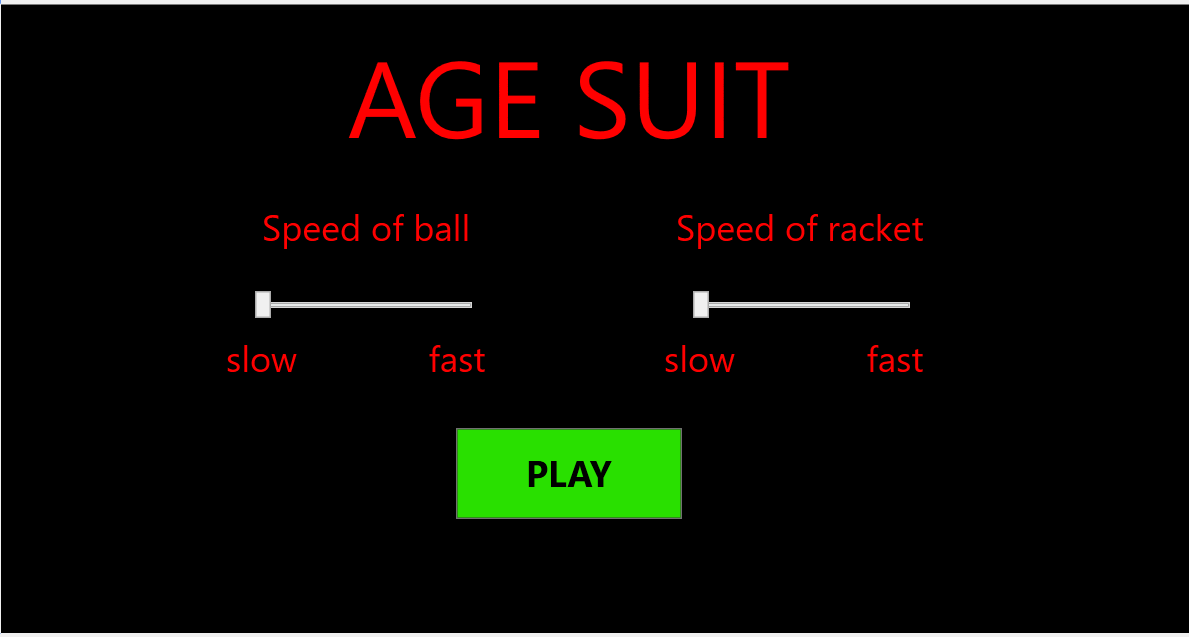 Schválené změný v projektu
1.200,54CZK z služba do stipendia
4.658,73CZK z materiál do stipendia



Tyto prostředky byly vyplaceny rovným dílem 2 studentům z oboru Informatika a kybernetika ve zdravotnictví které vytvořili v rámci projektu aplikace na podporu výuku který proběhl s nakoupením AgeSuitem a příslušenstvím.
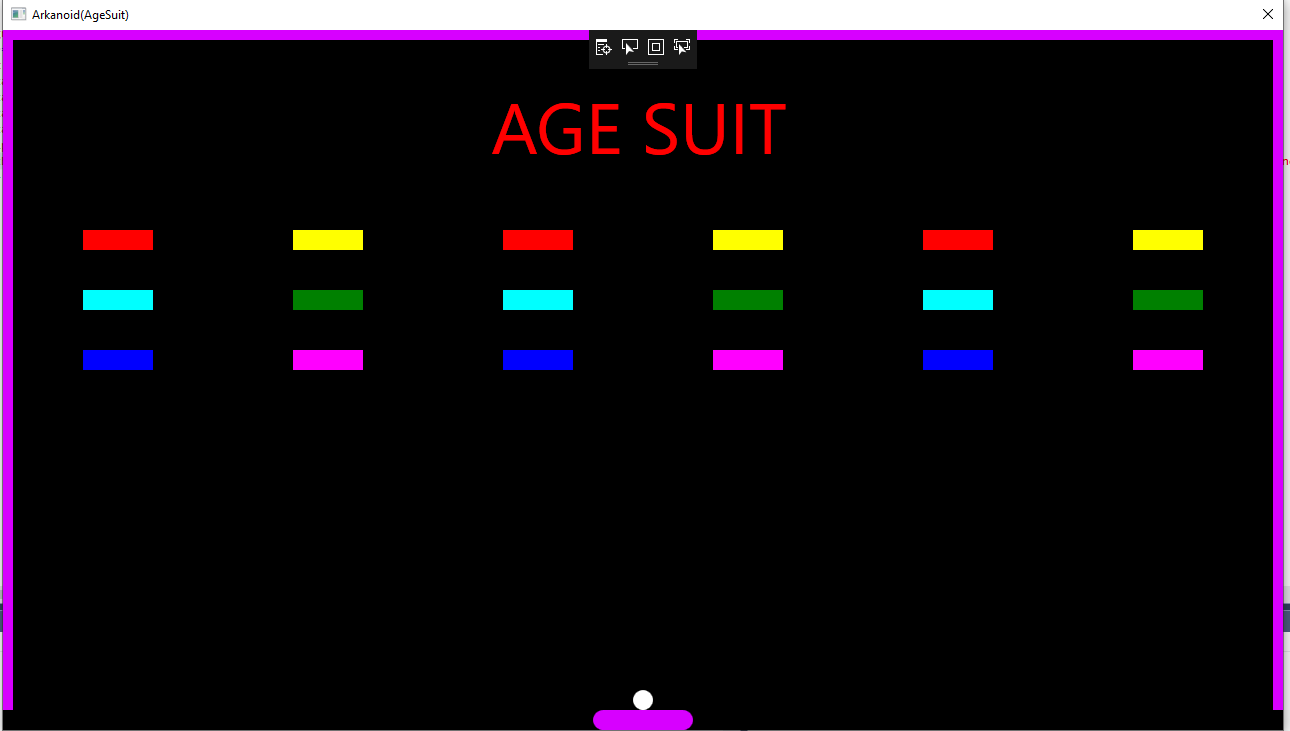 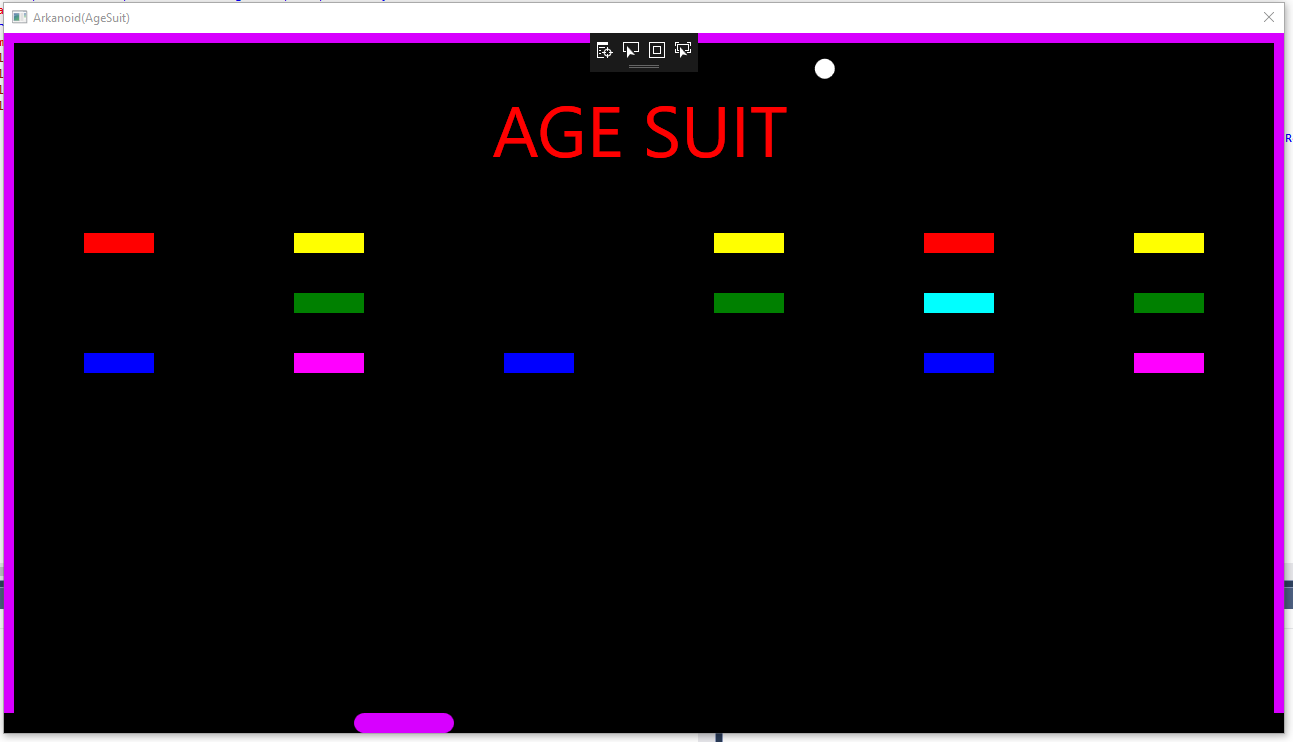 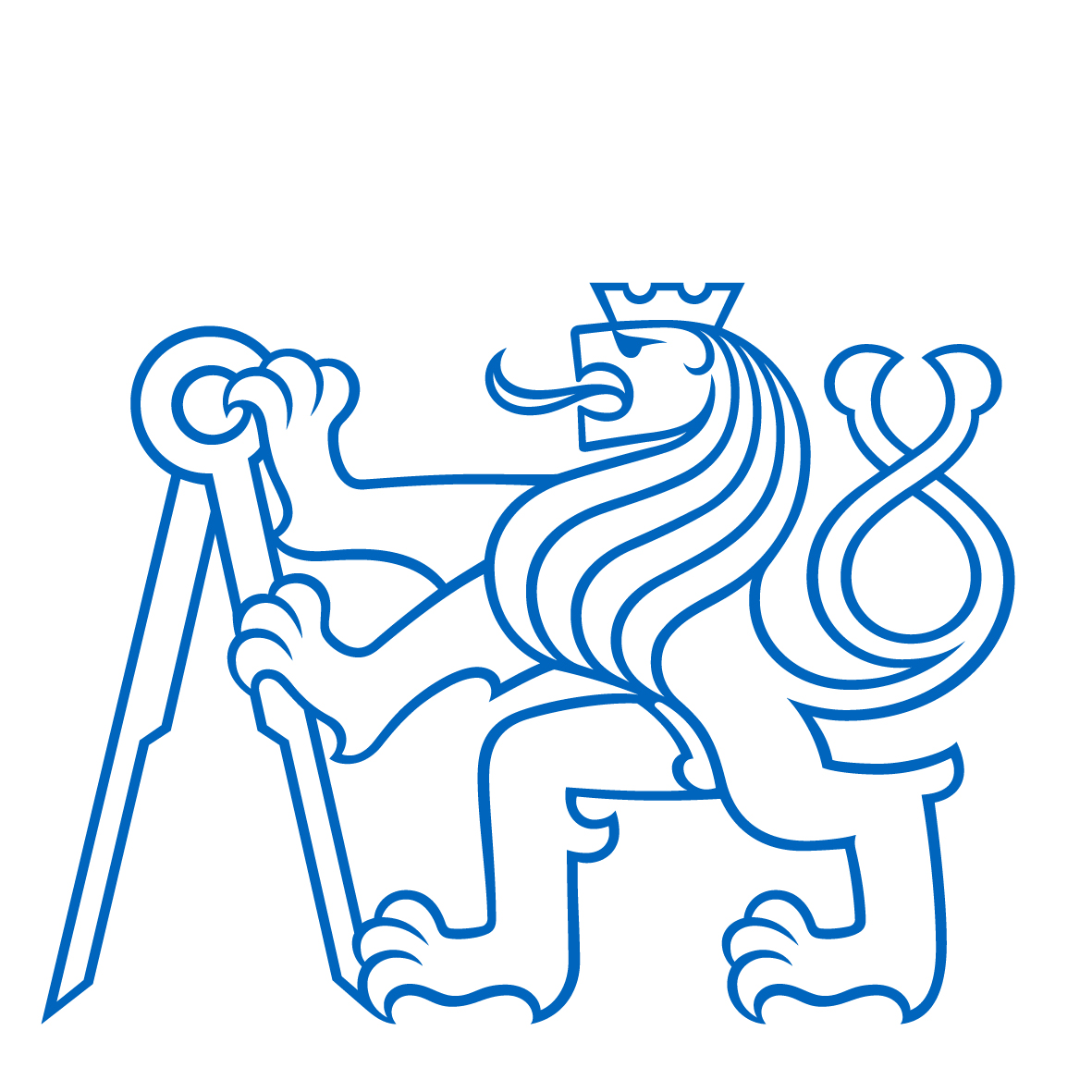 IP2023-Gerontotechnologie-Christiane Malá
Souhrn projektu
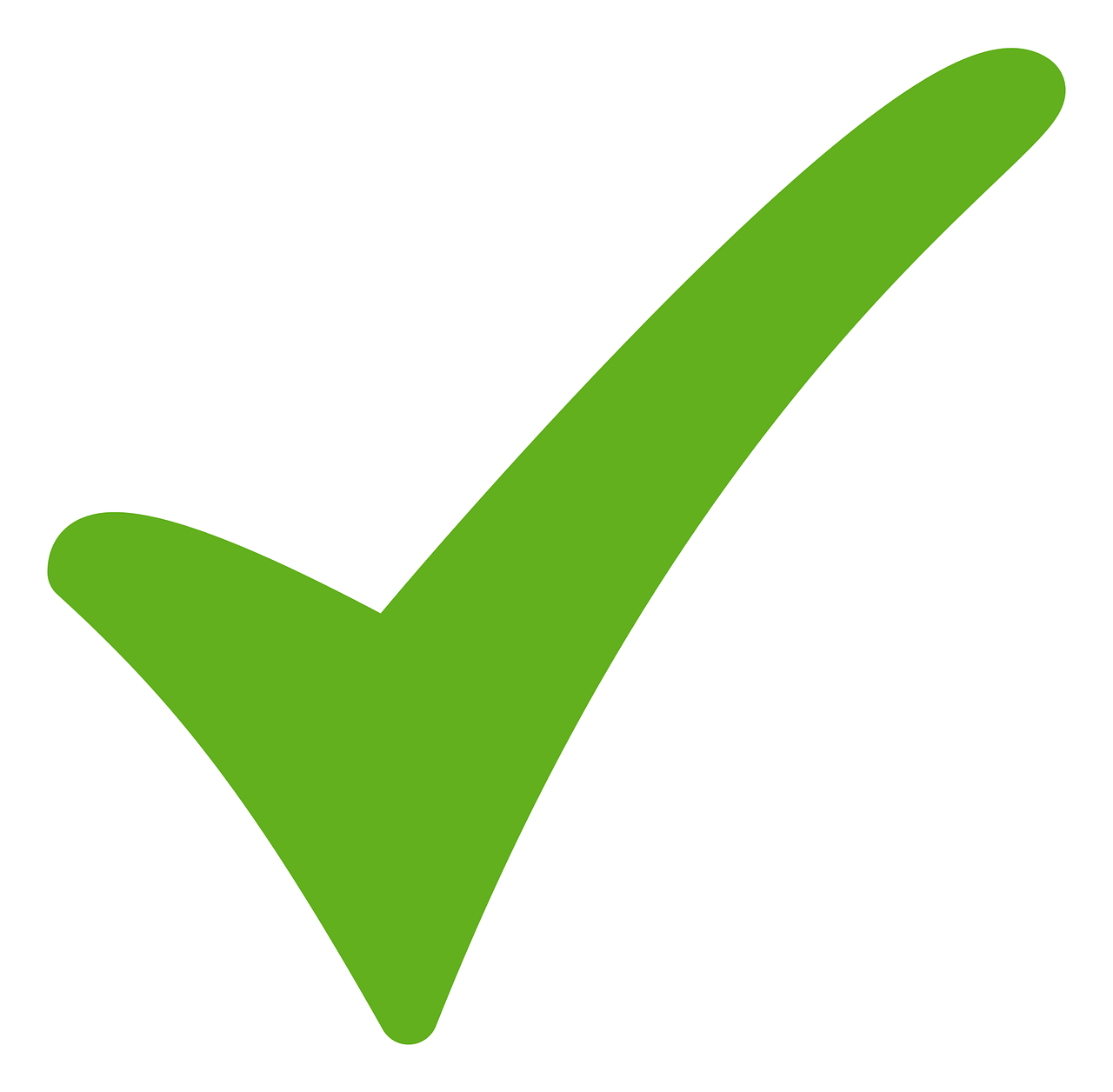 Zvyšování povědomí studentů o fyzických omezeních seniorů
Vytvořit porozumění prostřednictvím své vlastní zkušenosti
Praktická cvičení poskytují úvod do teoretického zpracování tématu v přednášce
Byly splněn všechny indikatory

Projekt bylo studentům velice pozitivně hodnocen
V budoucnost využiti zakoupených prostředků na propagačních akcích
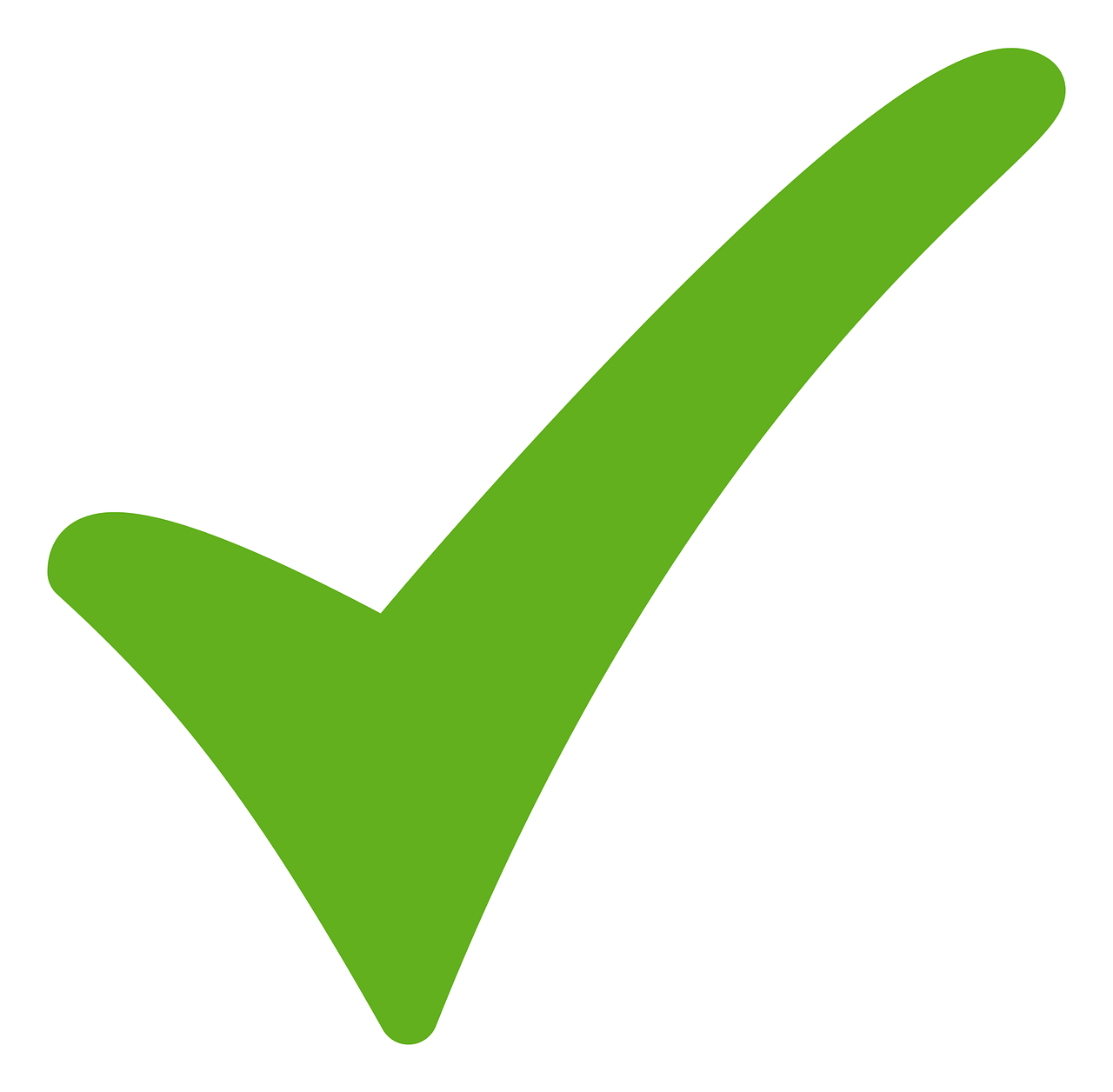 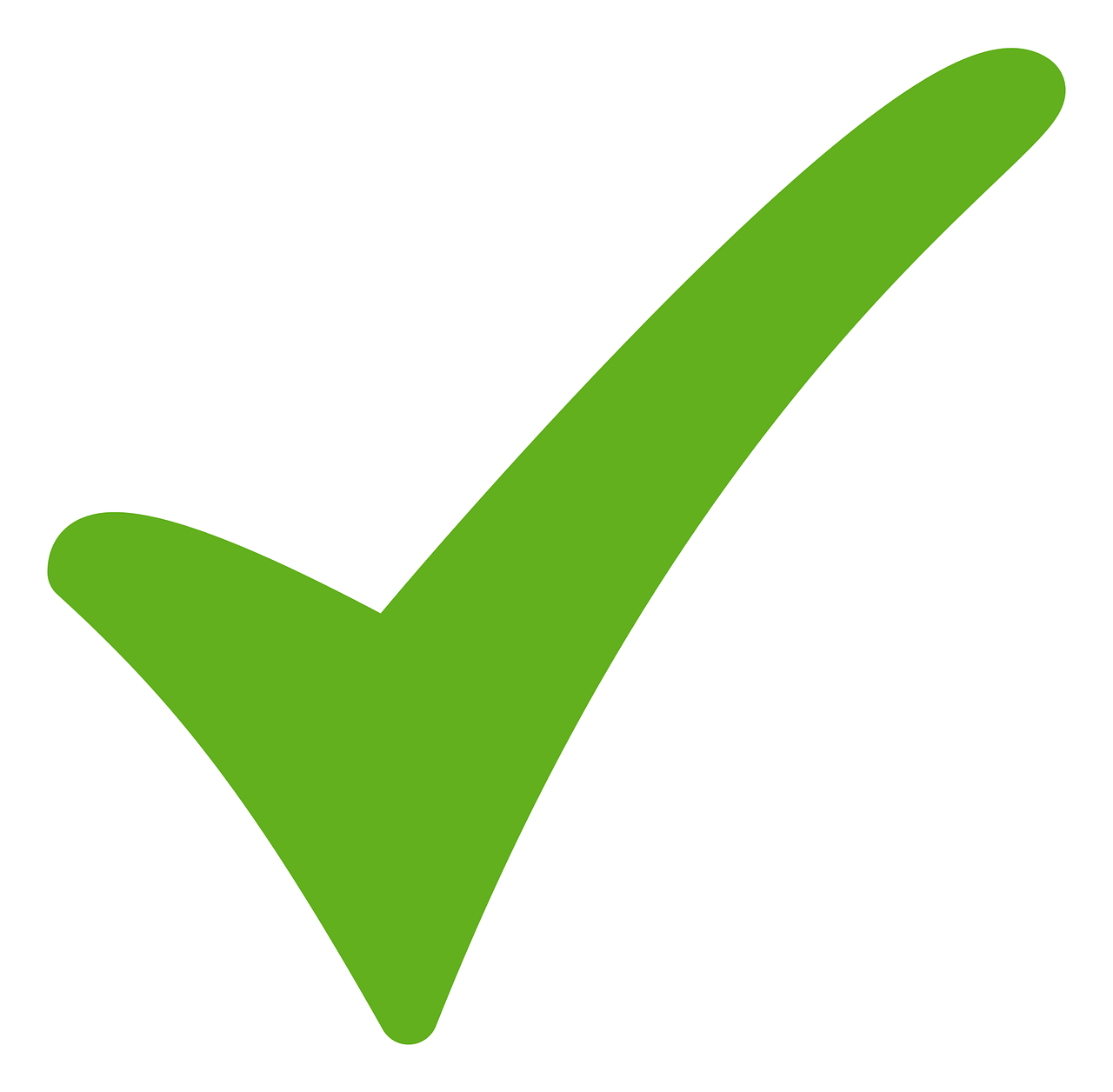 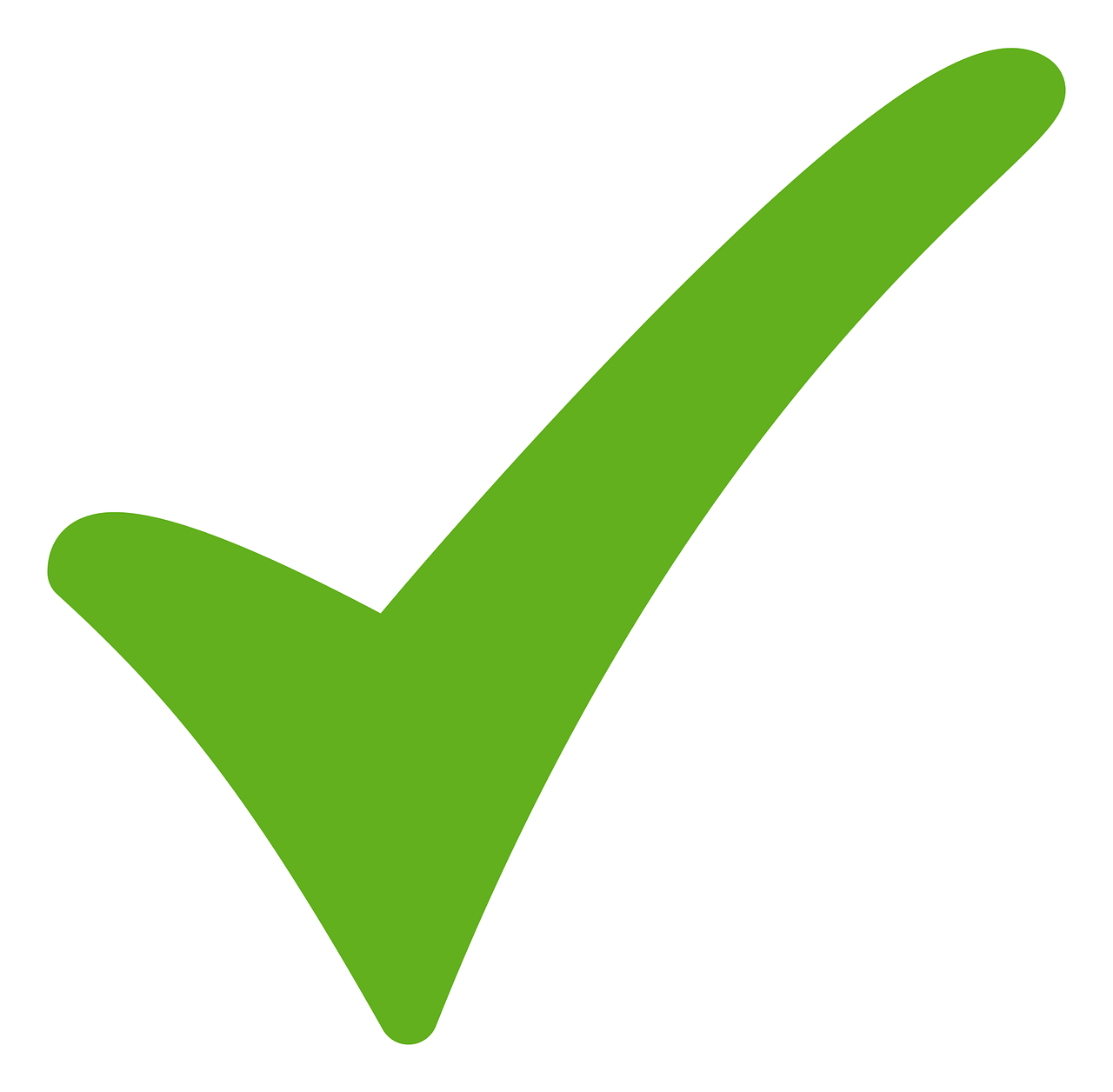 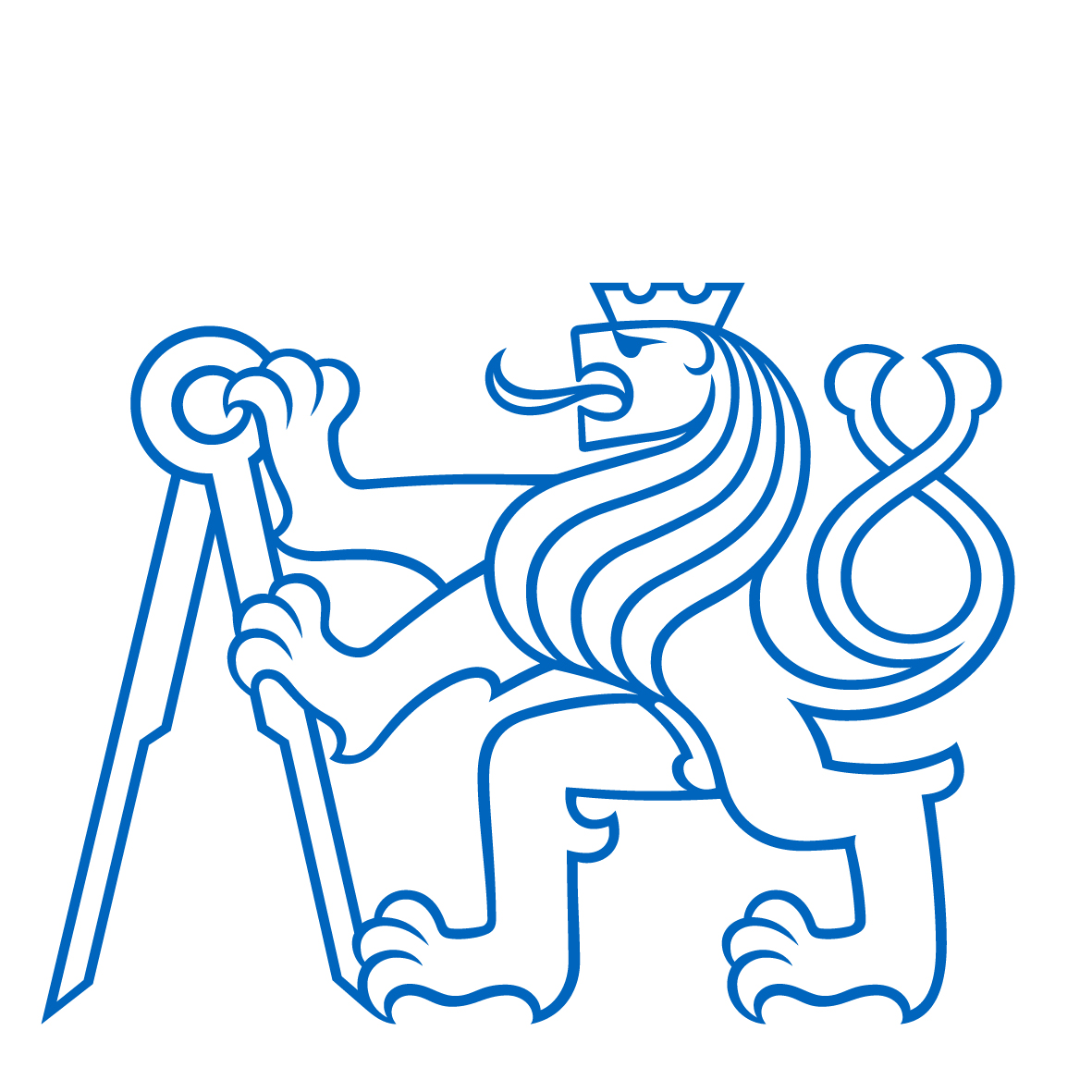 IP2023-Gerontotechnologie-Christiane Malá
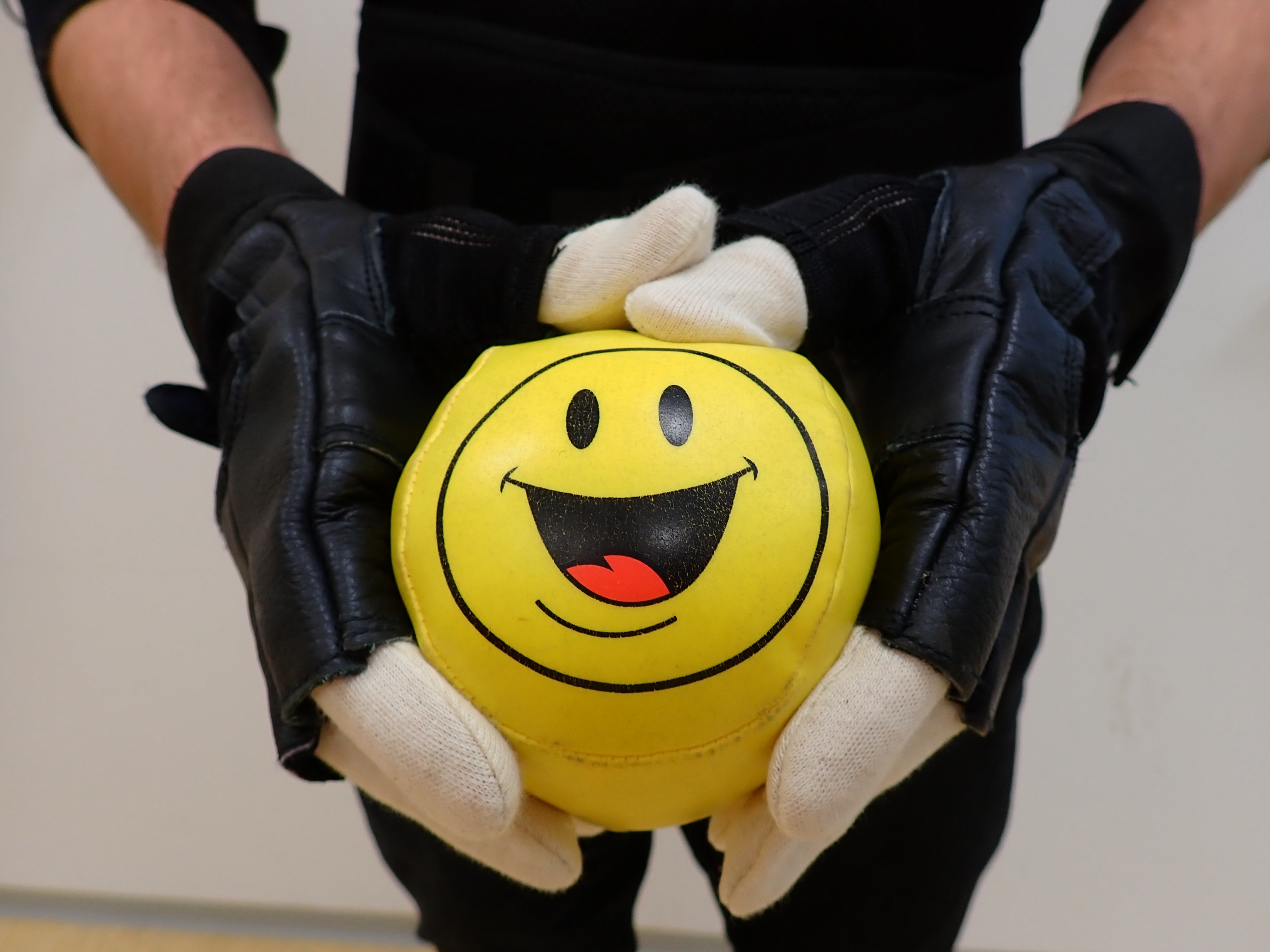 Děkují za pozornost
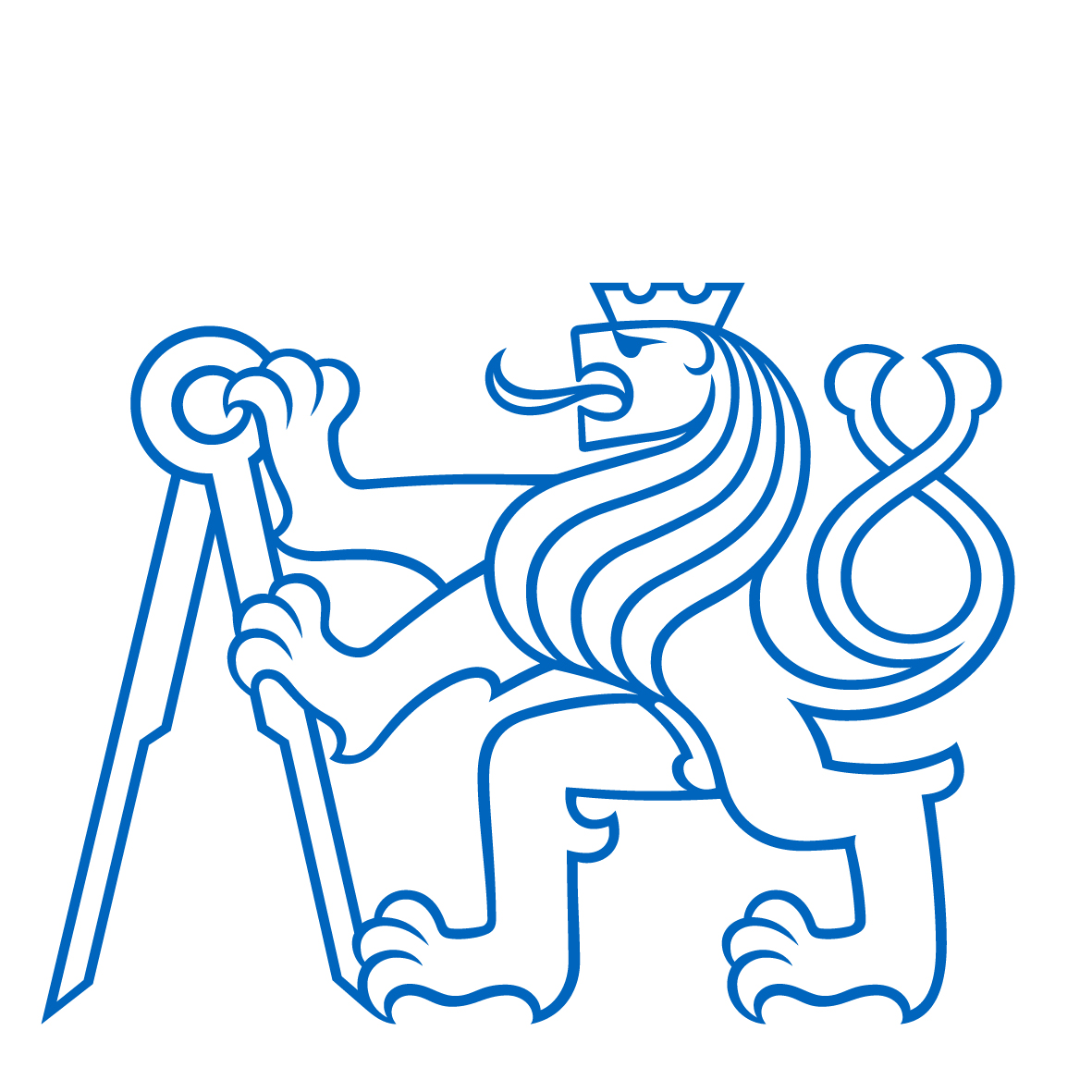 IP2023-Gerontotechnologie-Christiane Malá